Toezicht op het Bevb
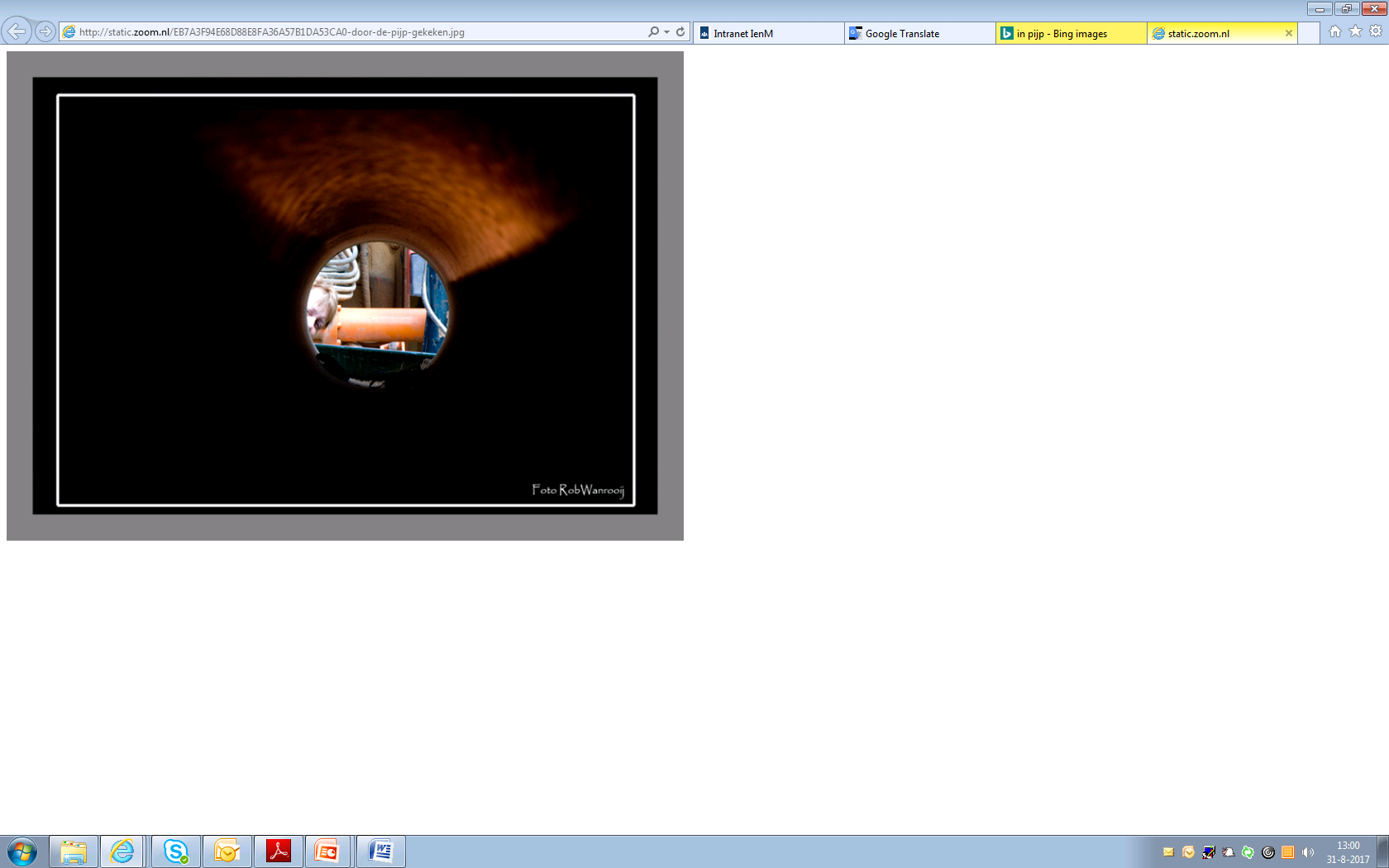 Jaarcongres Relevant 
14 december 2017

ing. Tamara Borkovska MSc
Inspectie Leefomgeving en Transport
http://www.ilent.nl  
tamara.borkovska@ilent.nl
Indeling presentatie
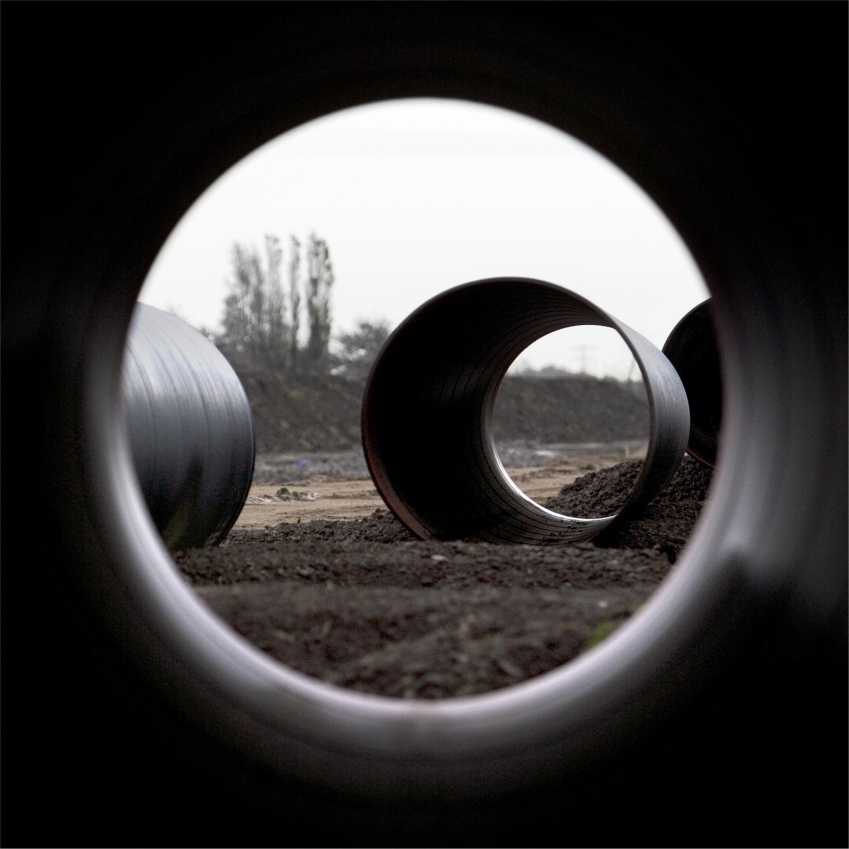 Aanleiding:
ILT
Bevb,
Toezicht op Bevb: 
- stand van zaken
- vooruitblik (de Koers ILT/BLT).
Organisatie IenW
[Speaker Notes: Takenpakket Minister IenW: Luchtvaart, Weginfrastructuur, Water, Maritieme zaken
Takenpakket Staatssecretaris: Milieu, Openbaar Vervoer en Spoor, Bodem, Nucleair, Fiets, KNMI en PBL]
Inspectie Leefomgeving en Transport (ILT)
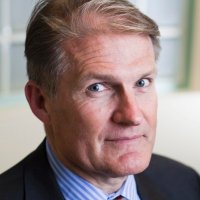 [Speaker Notes: Jan van den Bos - Inspecteur Generaal ILT]
Buisleidingen in Nederland
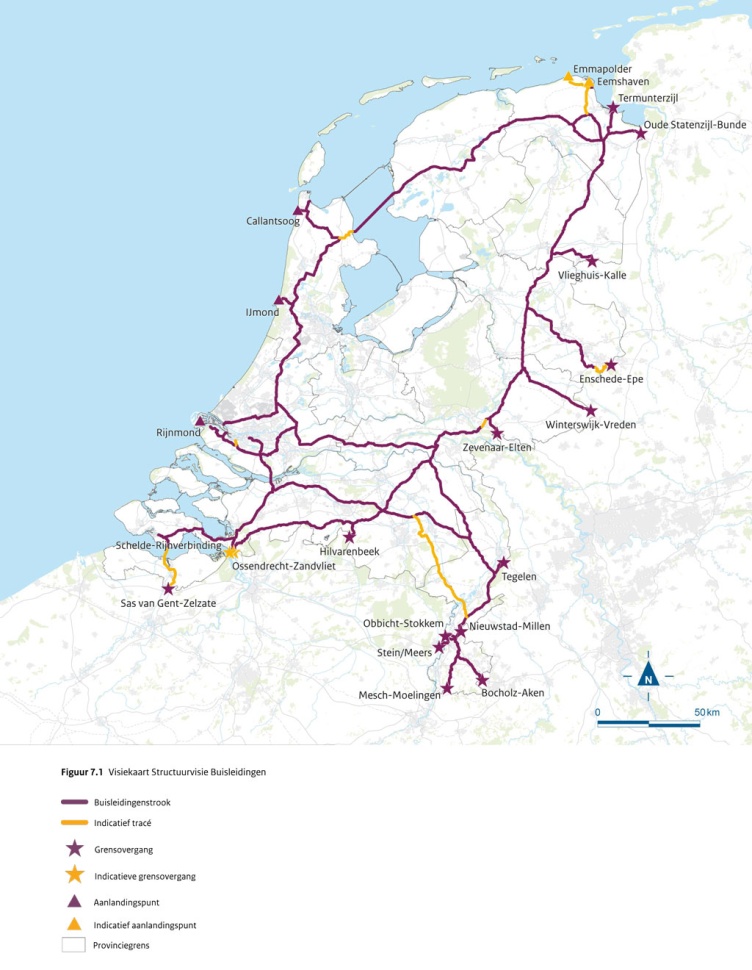 ≈ 300.000 km buisleidingen voor het transport van stoffen (o.a. aardgas, brandstoffen, drinkwater en afvalwater);

≈ 18.000 km buisleidingen voor het transport van gevaarlijke stoffen (aardgas, brandbare vloeistoffen en giftige chemicaliën).
Waarom aandacht voor externe buisleidingen?
Gasexplosie in Gellingen (België) 30 juli 2004, 
     24 doden, 132 gewonden 








Rapport Enthoven`Samen voor de buis’ van 1 december 2004
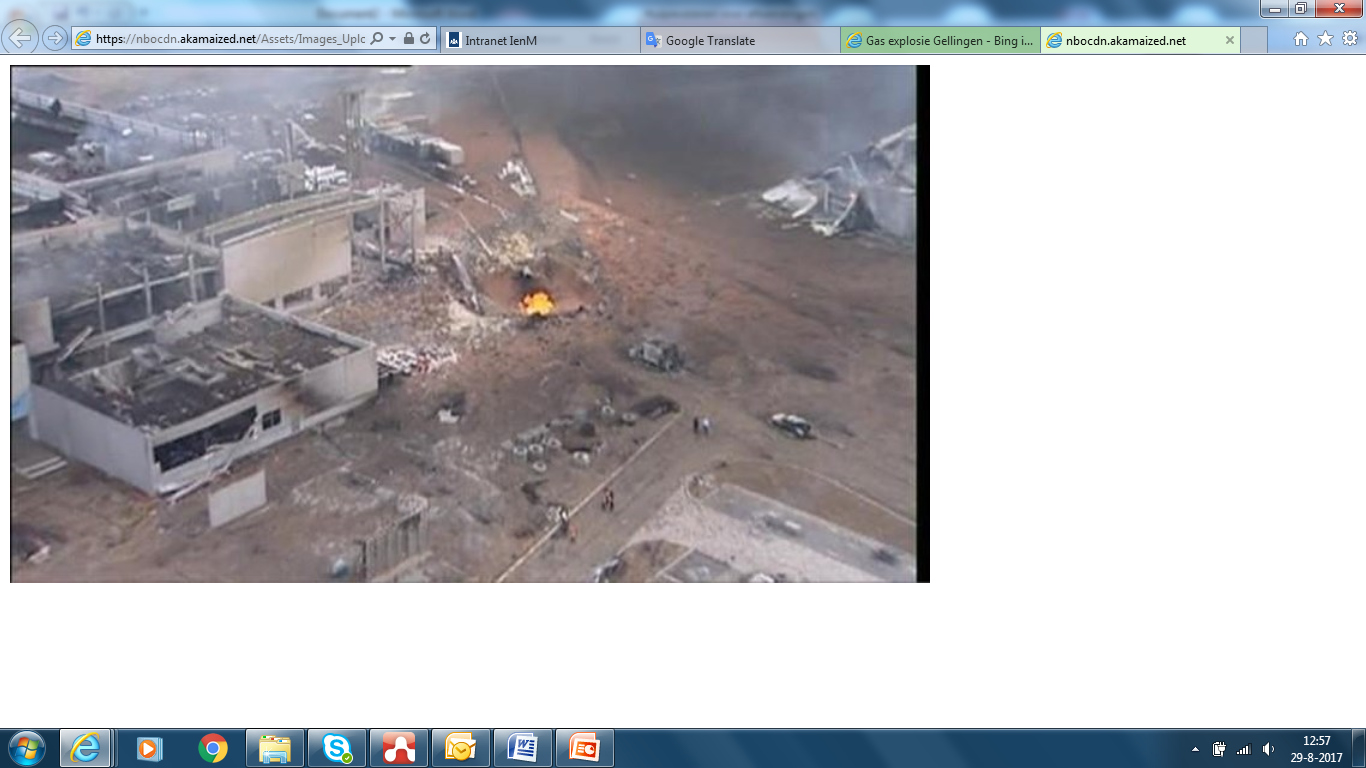 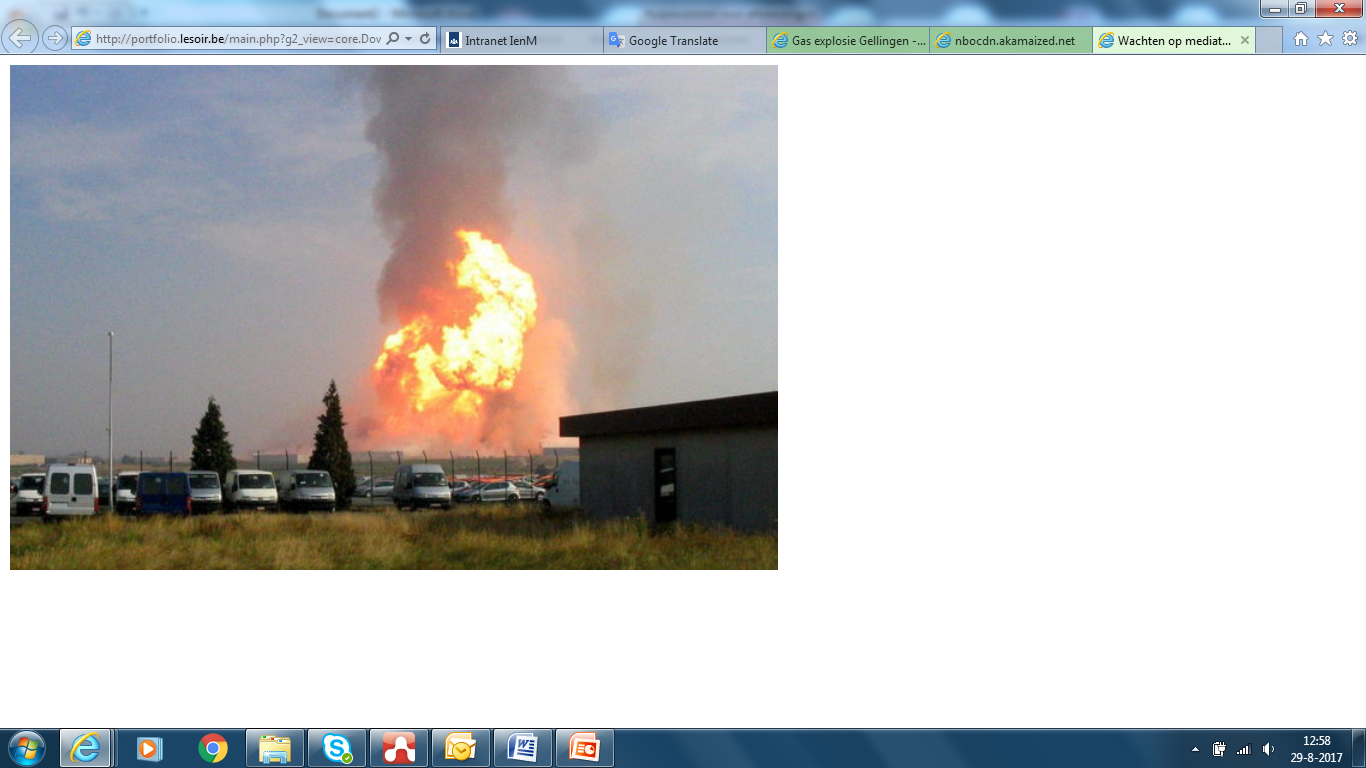 Het besluit externe veiligheid buisleidingen (Bevb)
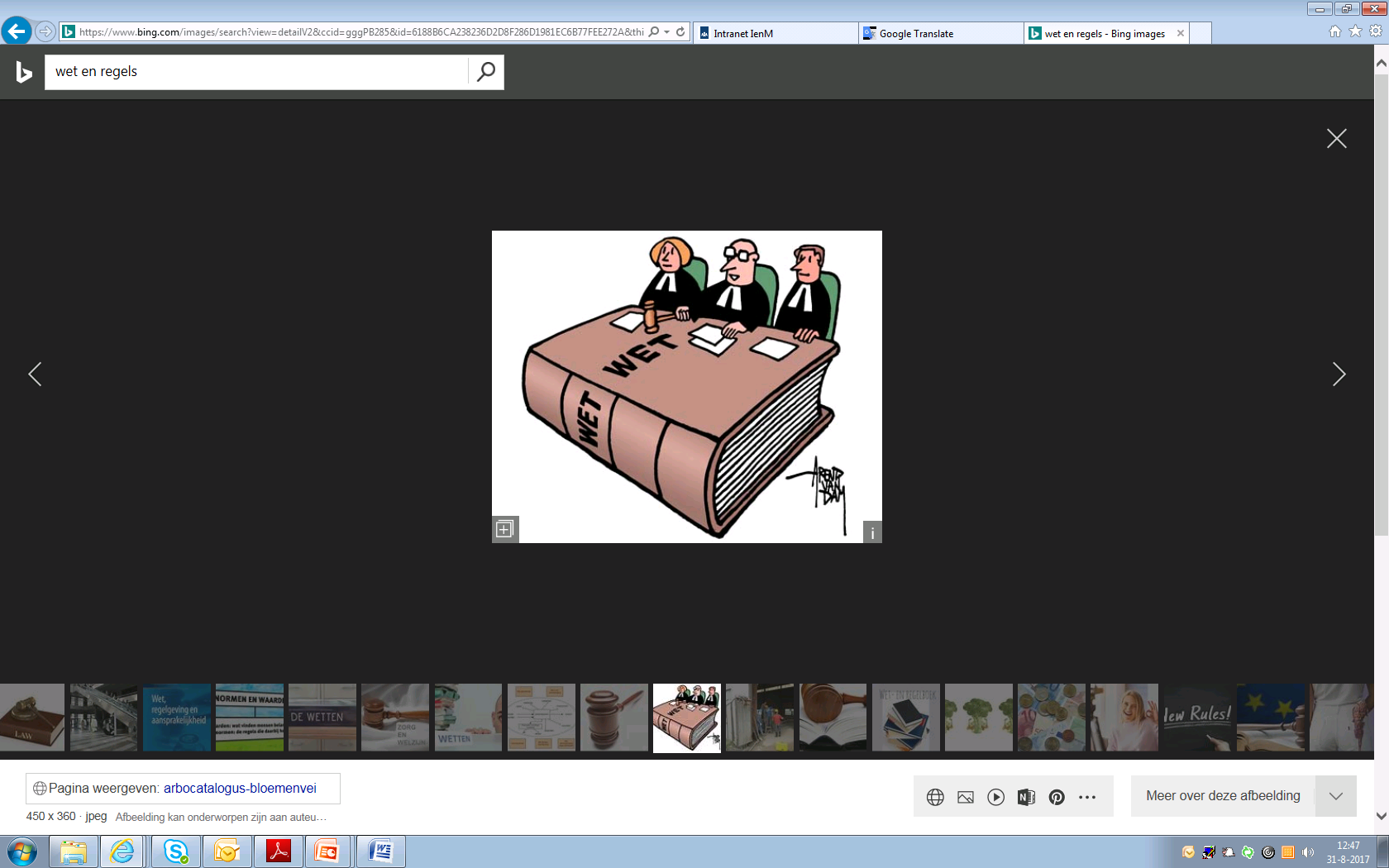 Doelstellingen Bevb
Beschermen van mens en milieu 

Borgen ruimtebelangen
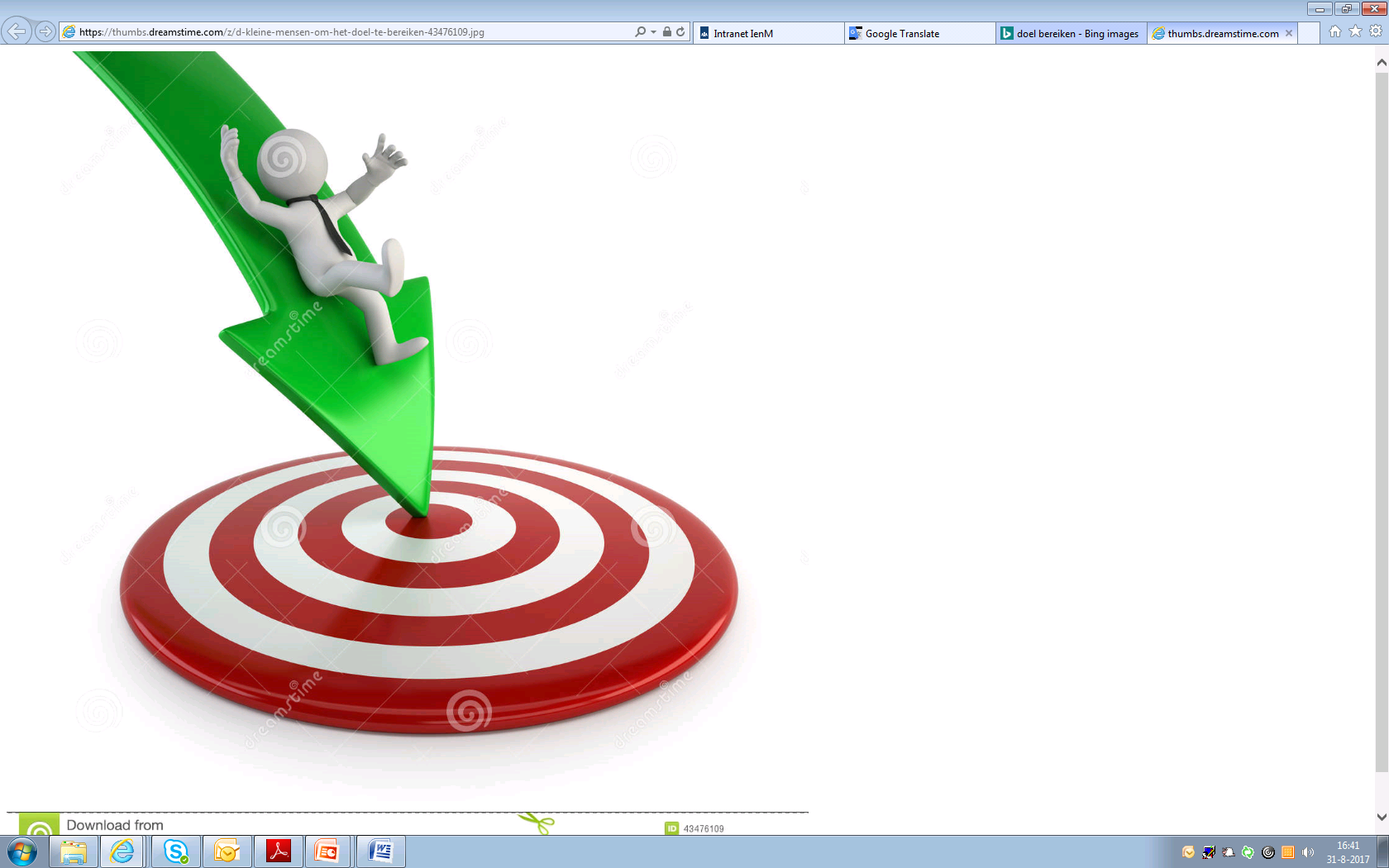 Bevb
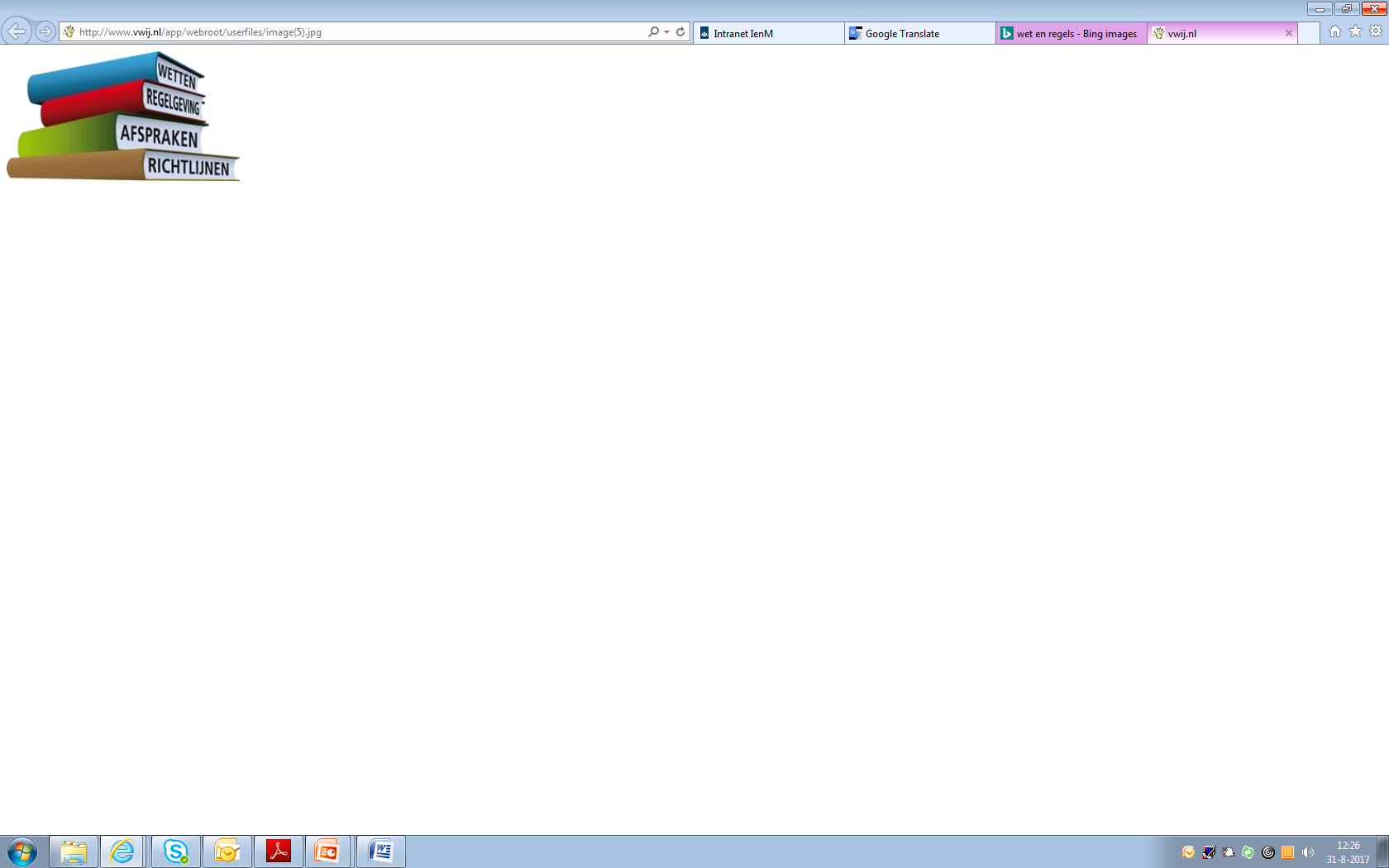 gericht op:
gevaarlijke stoffen,
ondergrondse buisleidingen buiten inrichtingen,
eigen verantwoordelijkheid van exploitant;

regelt externe veiligheidsaspecten buisleidingen door:  
formuleren van veiligheidseisen, 
borgen van de planologische inpassing van buisleidingen in bestemmingsplannen,
regelen van toezicht.
Bevb, voor wie?
Exploitanten (ongeveer 45 exploitanten buisleidingen) 






Gemeenten (o.a. ruimtelijke ordening)

ILT (toezicht op de naleving van het Bevb)
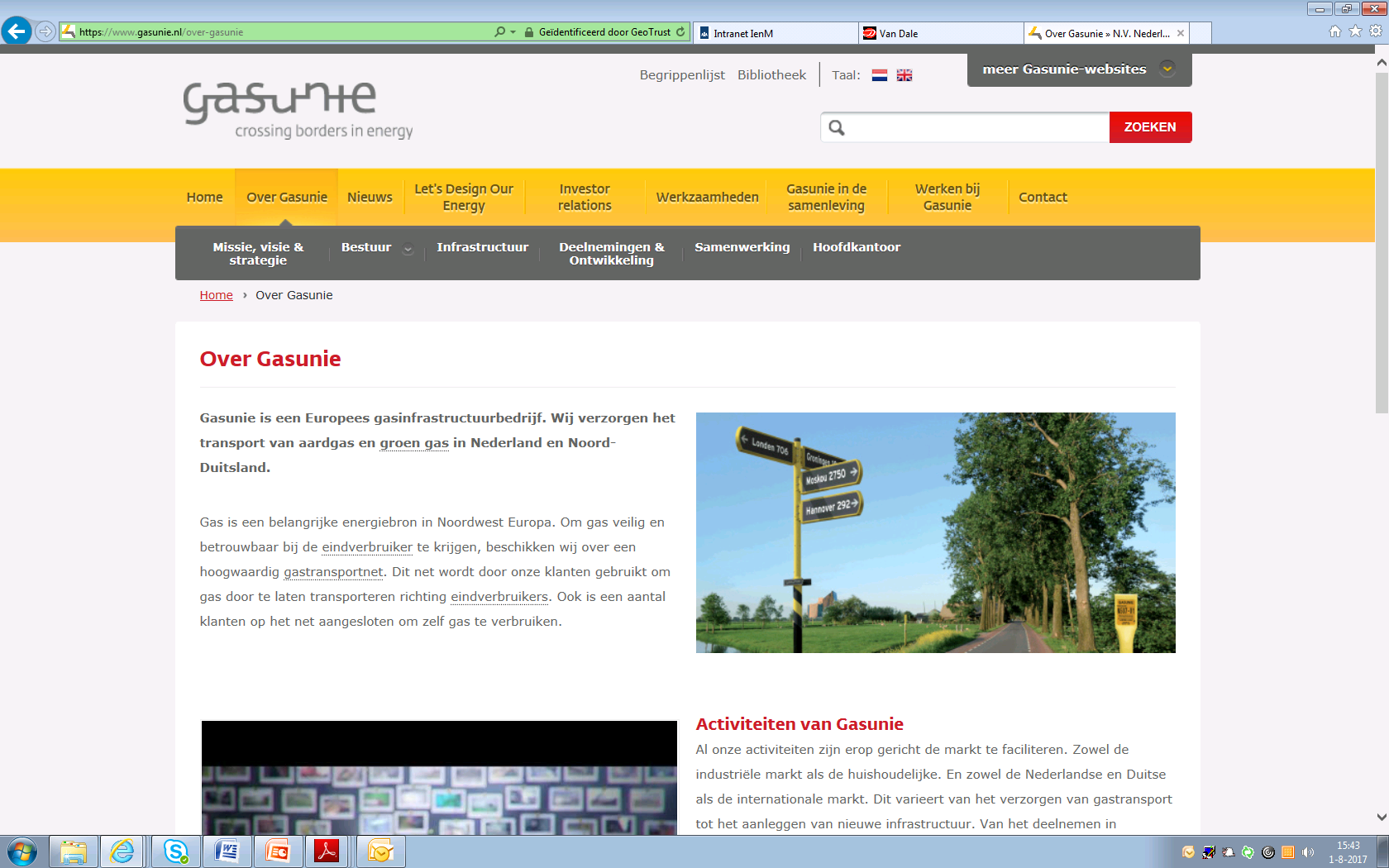 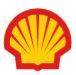 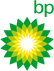 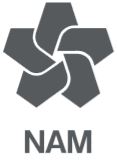 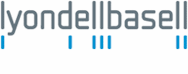 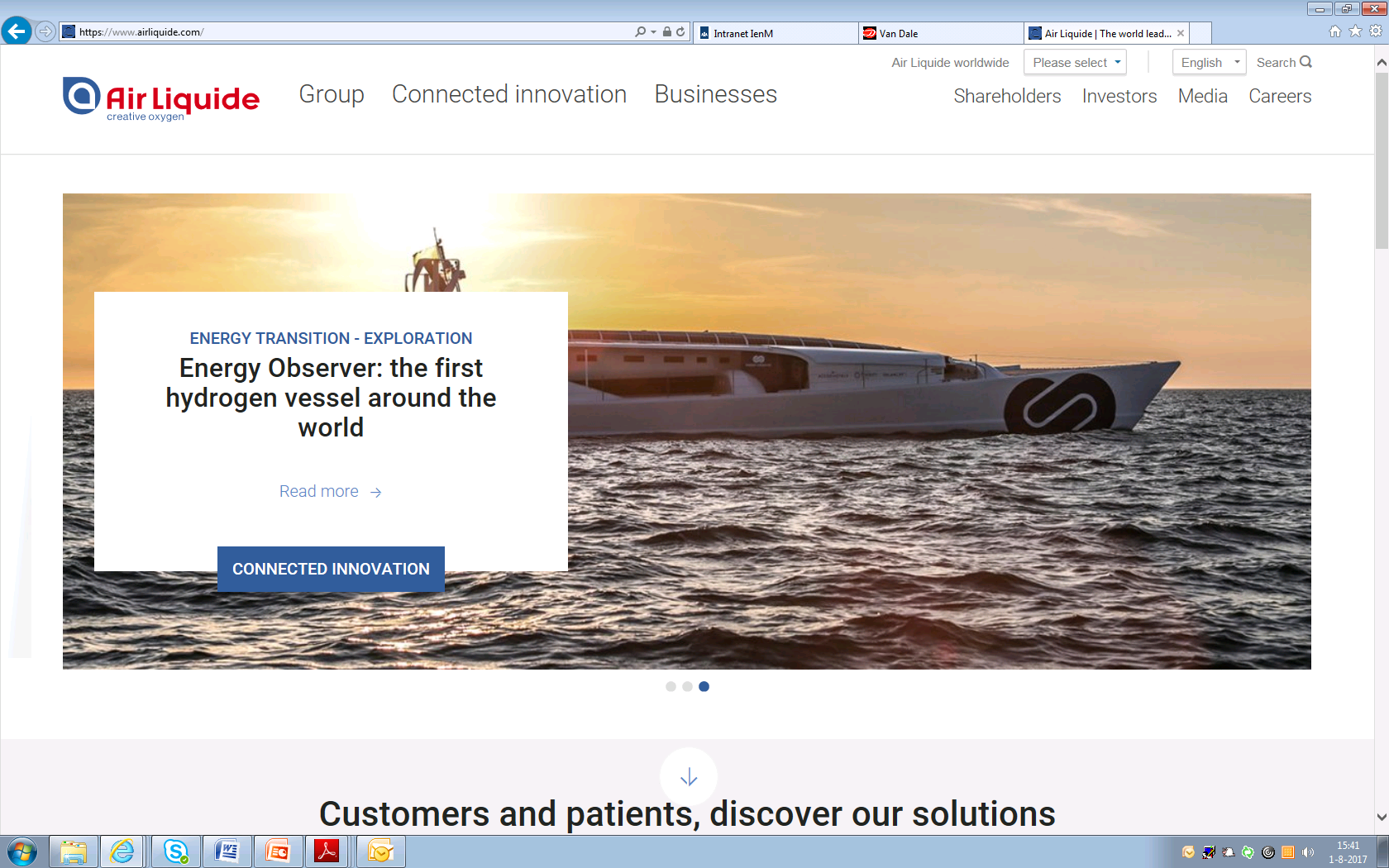 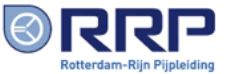 Bevb, samenspel
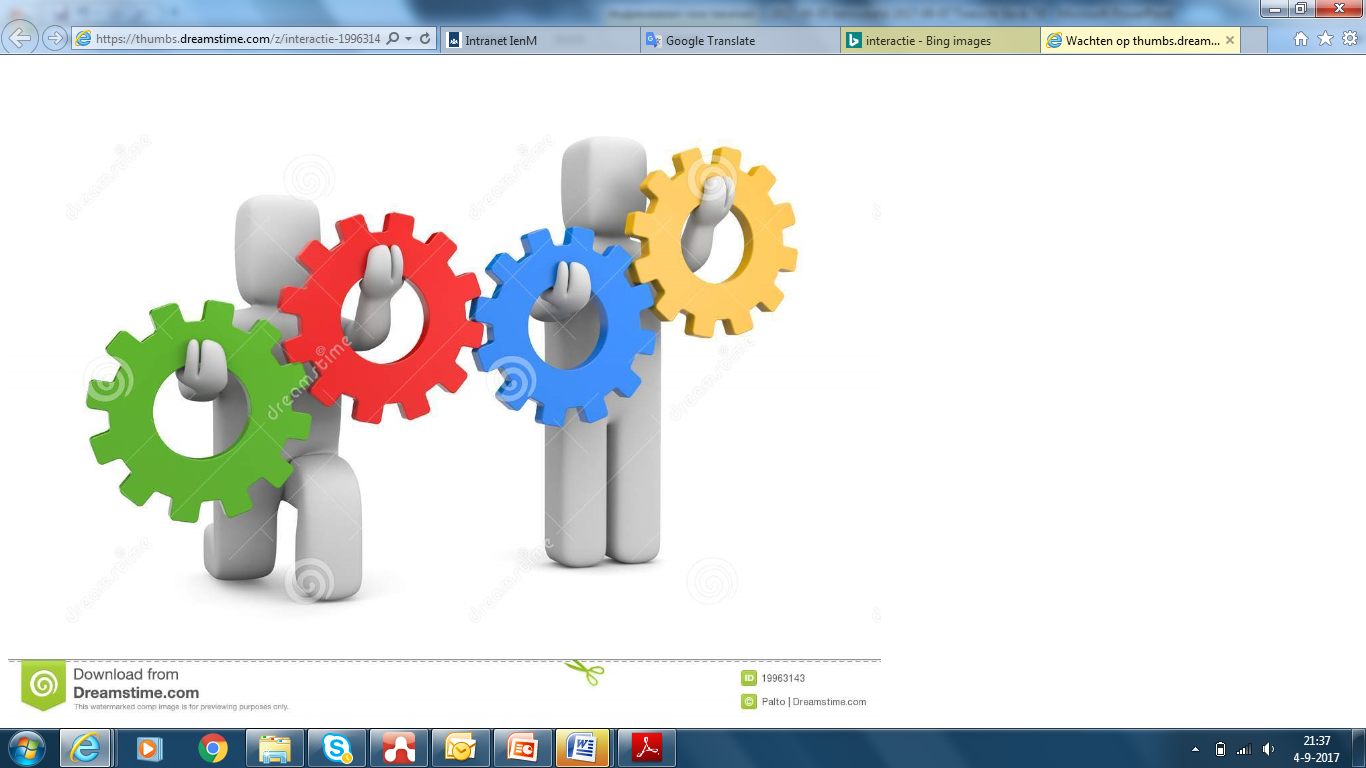 ILT
Regeling externe veiligheid buisleidingen (Revb)
wijst (gevaarlijke) stoffen aan; 
wijst buisleidingen aan (diameter, druk); 
legt methodiek vast voor risicoberekeningen (PR, GR).
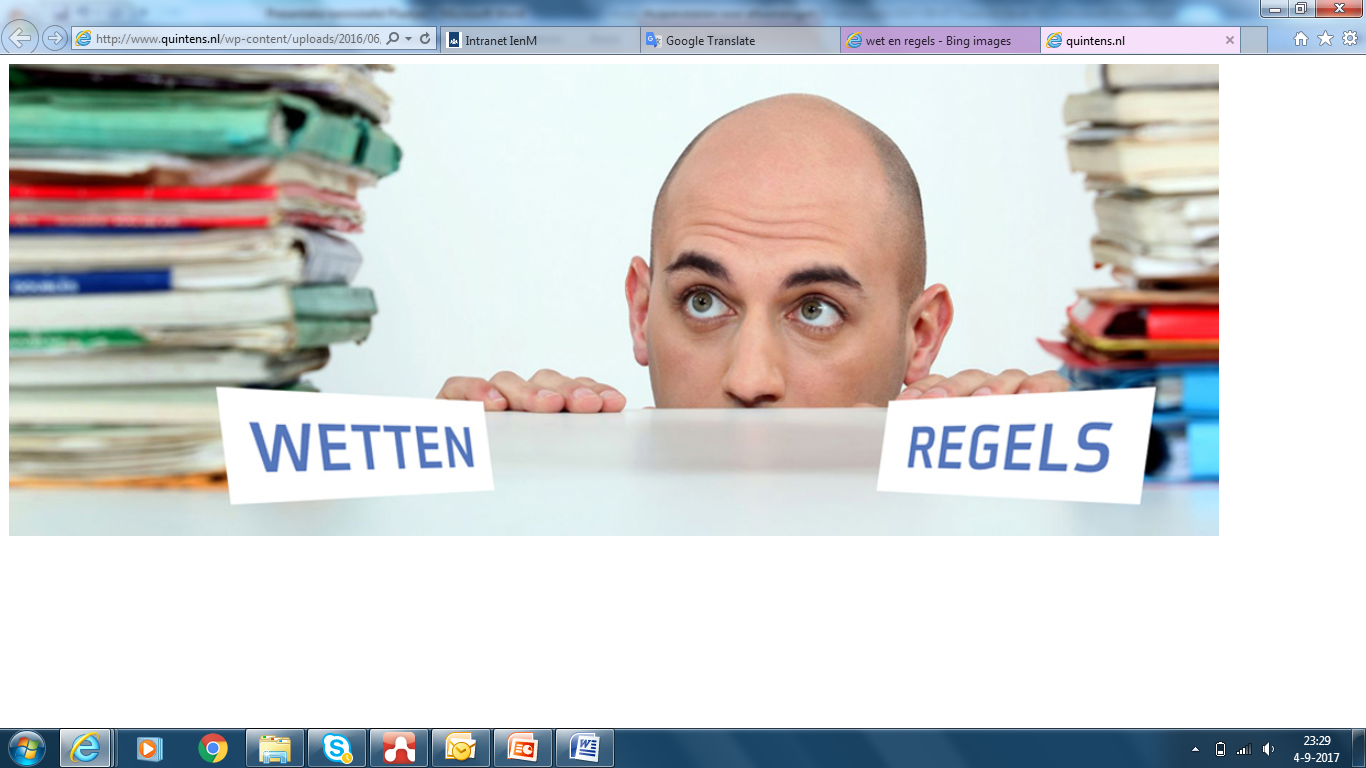 Regeling externe veiligheid buisleidingen (Revb)
is gefaseerd in werking getreden:

op 1 januari 2011 - voor aardolieproducten en aardgas,




op 1 juli 2014 - voor de chemieleidingen
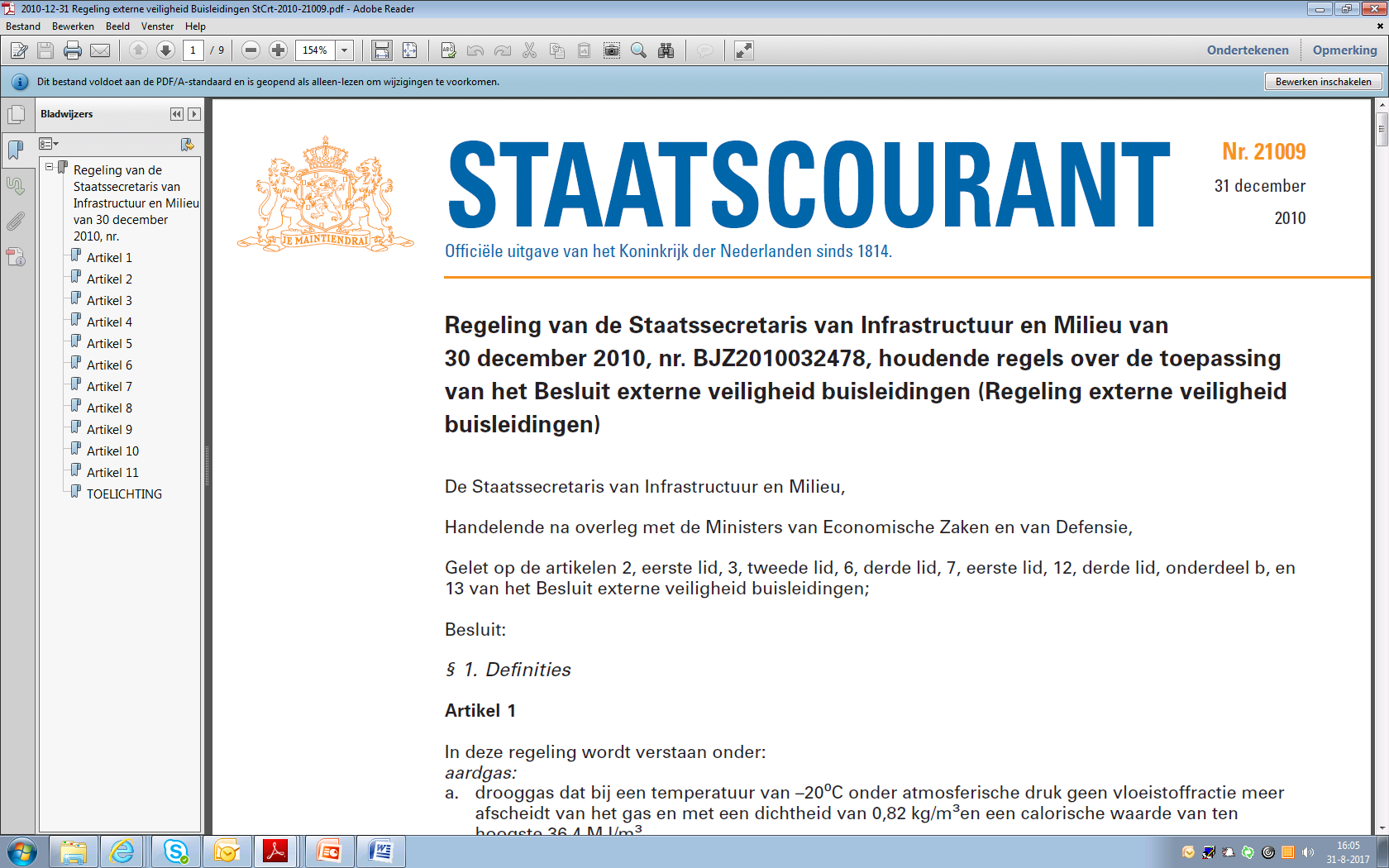 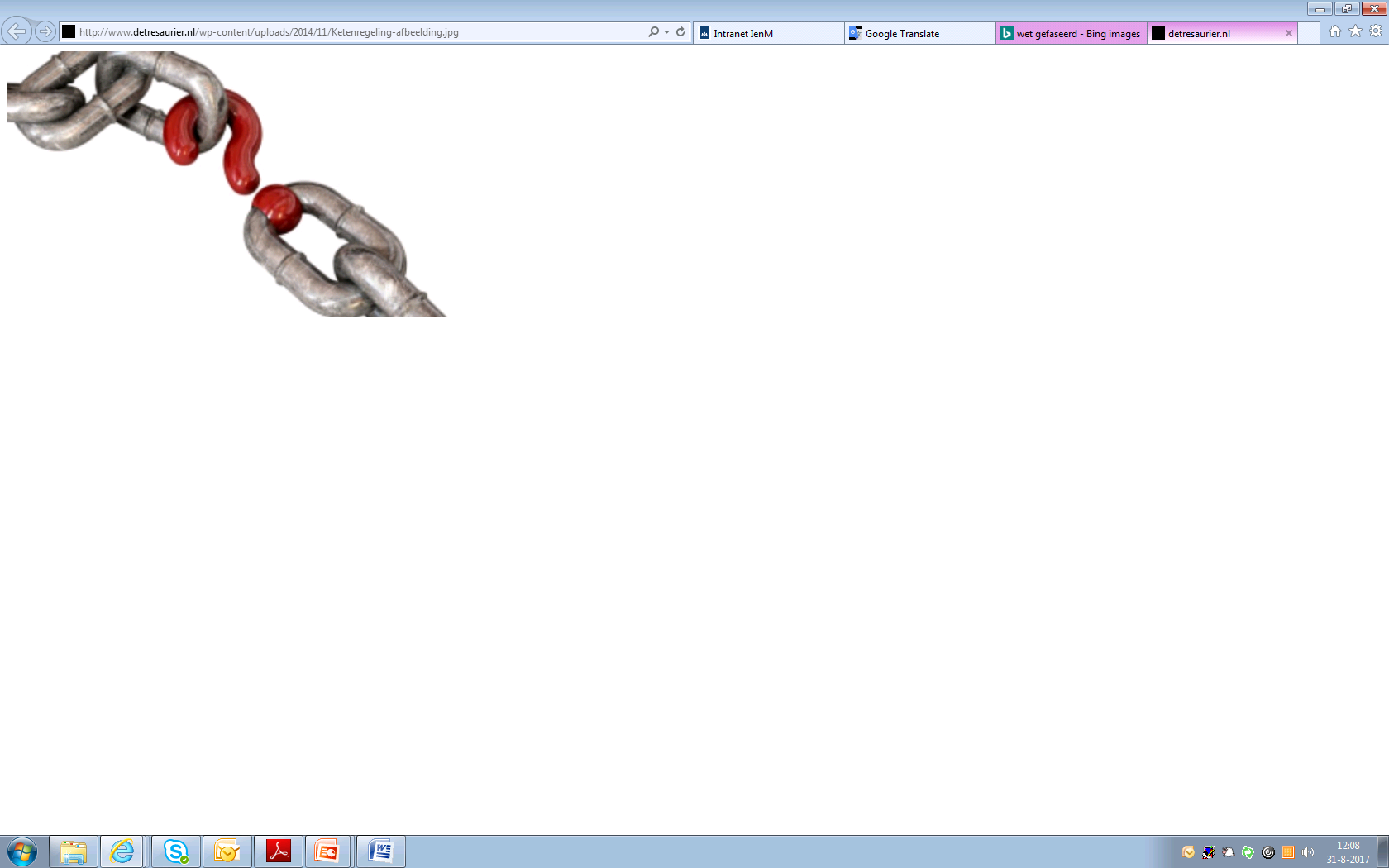 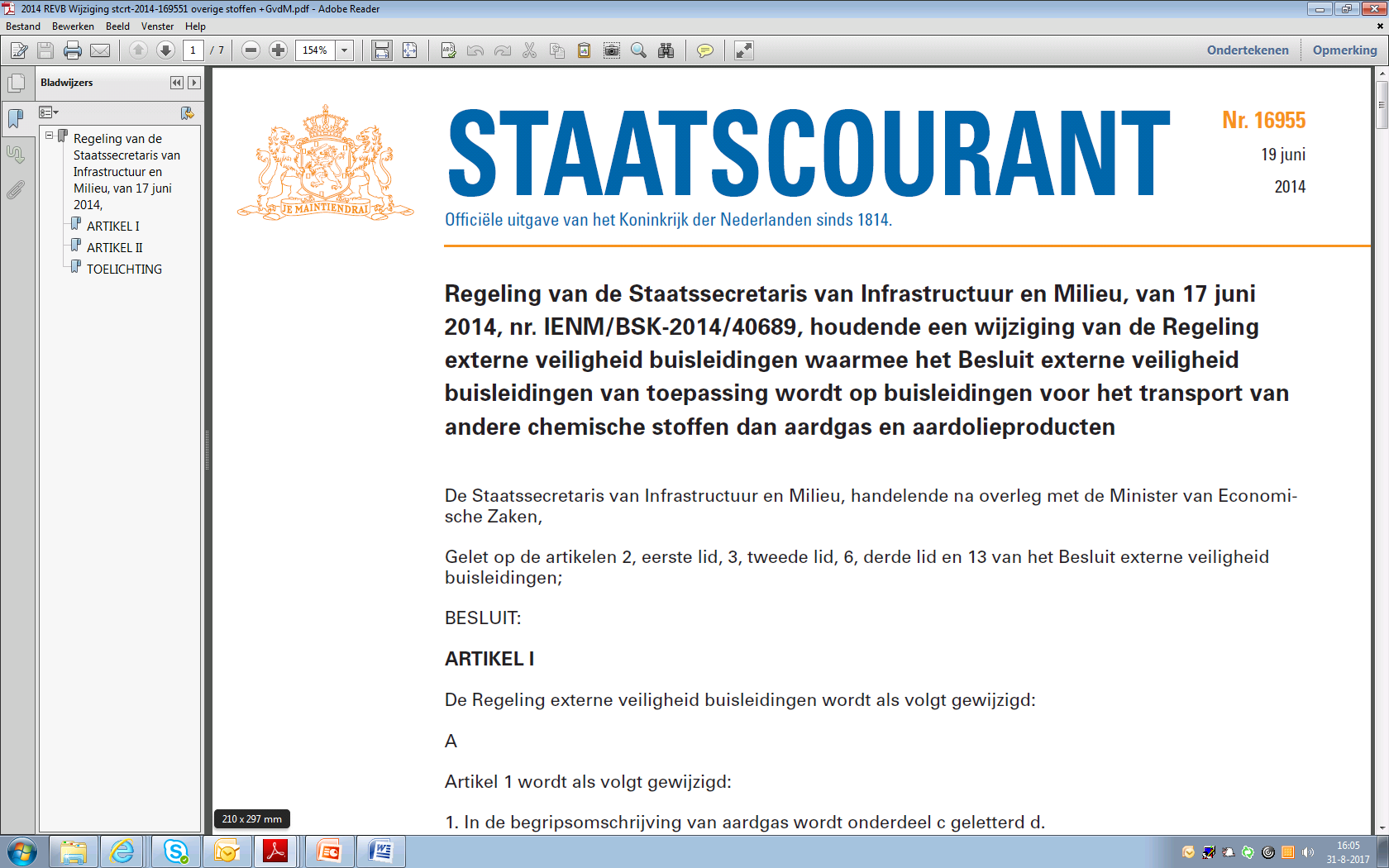 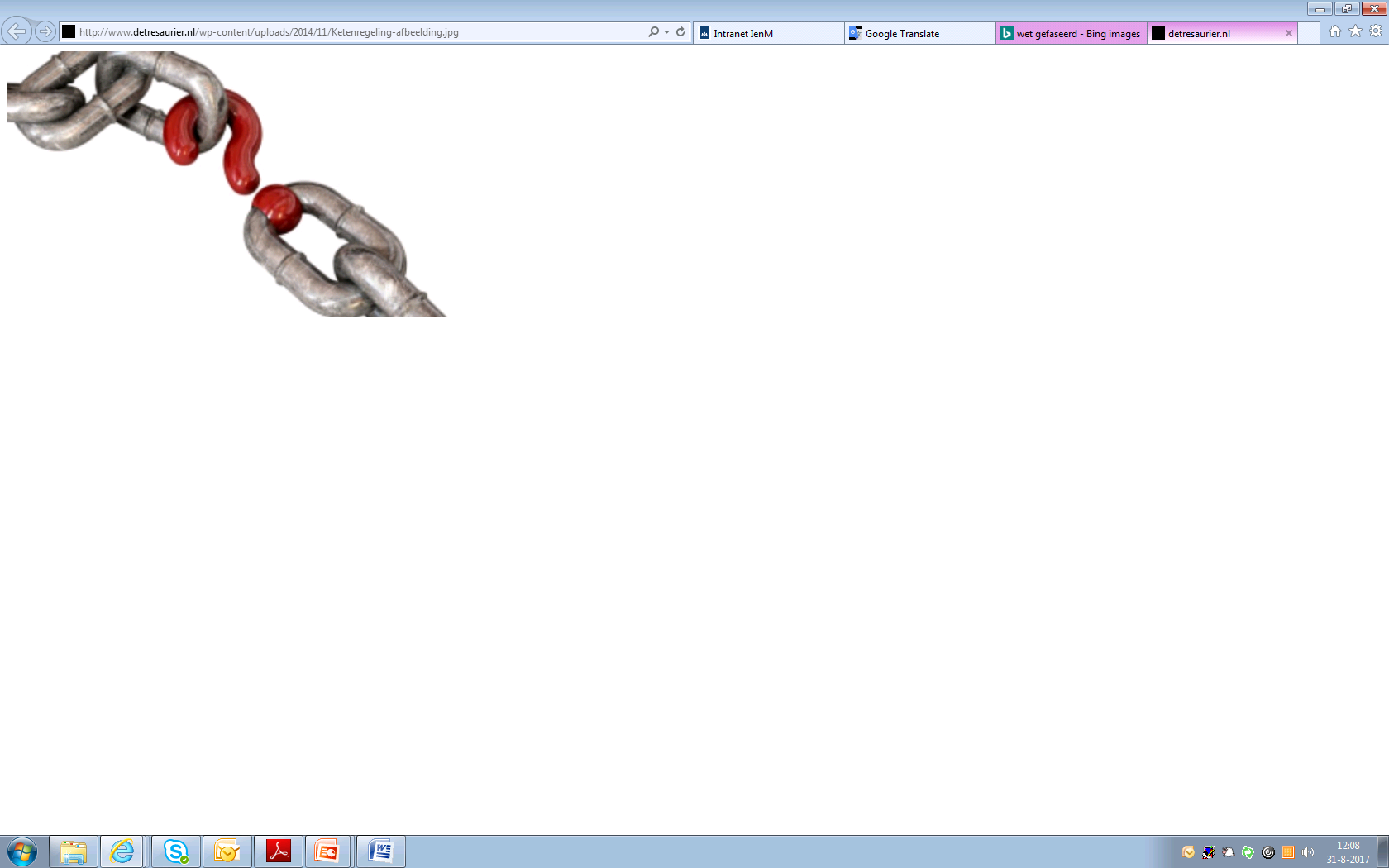 Bevb, eisen aan exploitant:
invoeren van een VeiligheidsBeheersSysteem (VBS),
beschrijven van het VBS in een (VBS-) document,
voldoen aan de PR-norm (10-6), passende (sanerings)maatregelen bij knelpunten,
melden incidenten en wijzigingen.
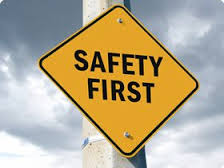 Buisleiding Toezicht (BLT) op chemieleidingen
≈ 1750 km leidingen voor andere chemische stoffen: brandbare, vergiftige, specifieke stoffen (bijv. butaan, buteen, chloor, ethyleen, koolmono- en dioxide, stikstof, waterstof en zuurstof);

19 exploitanten;

5 inspecteurs;

toezicht onderwerpen:
- externe veiligheid, risico’s (PR),
- buisleidingenbeheer,
- incidentonderzoek.
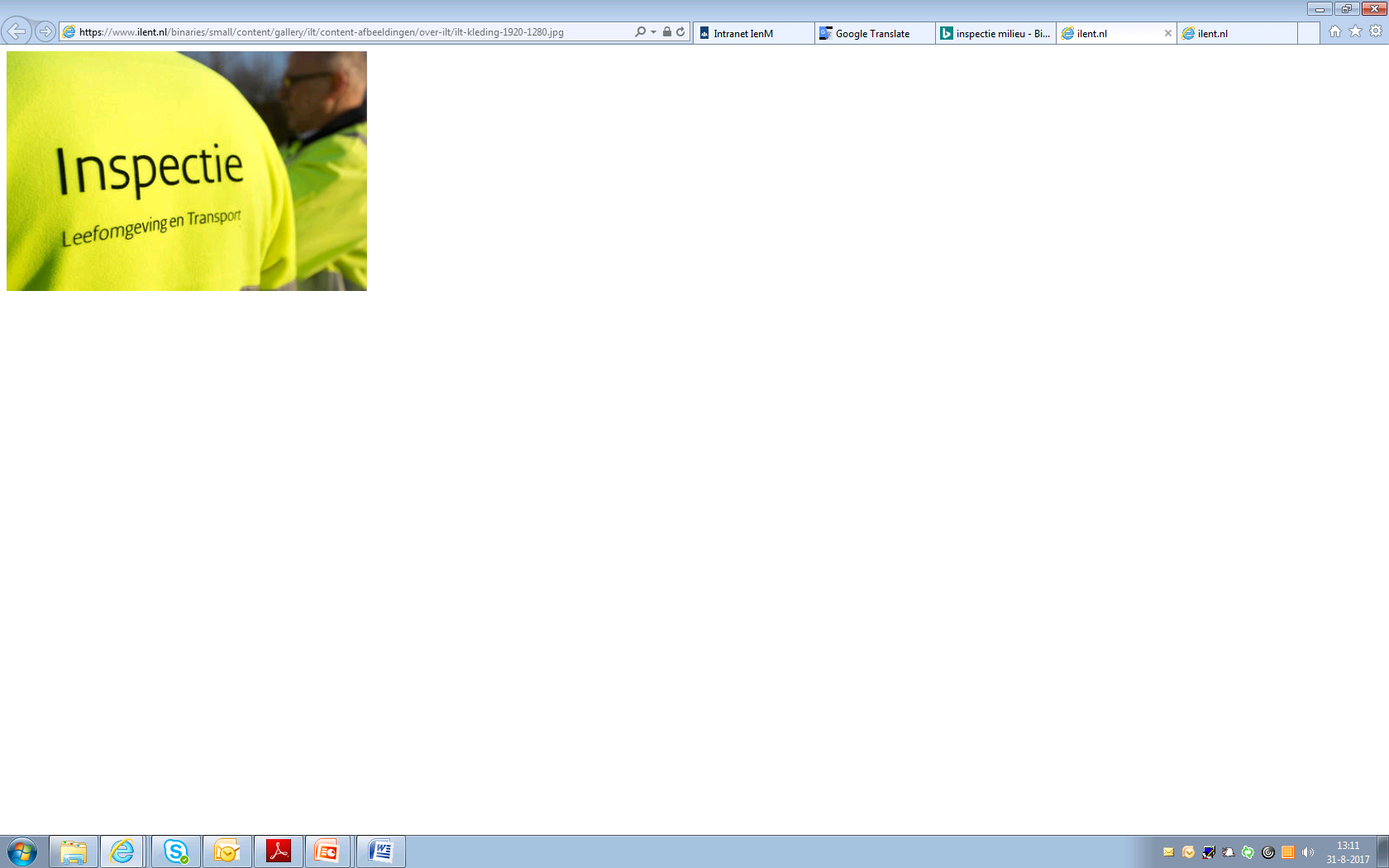 BLT op chemieleidingen: doelstellingen
VBS geïmplementeerd,
risico’s in beeld en 
gereduceerd,
aan saneringsplicht is voldaan bij kwetsbare objecten binnen de risicocontour PR 10-6,
toestand buisleidingen wordt bewaakt,
werkend en beoefend noodplan.
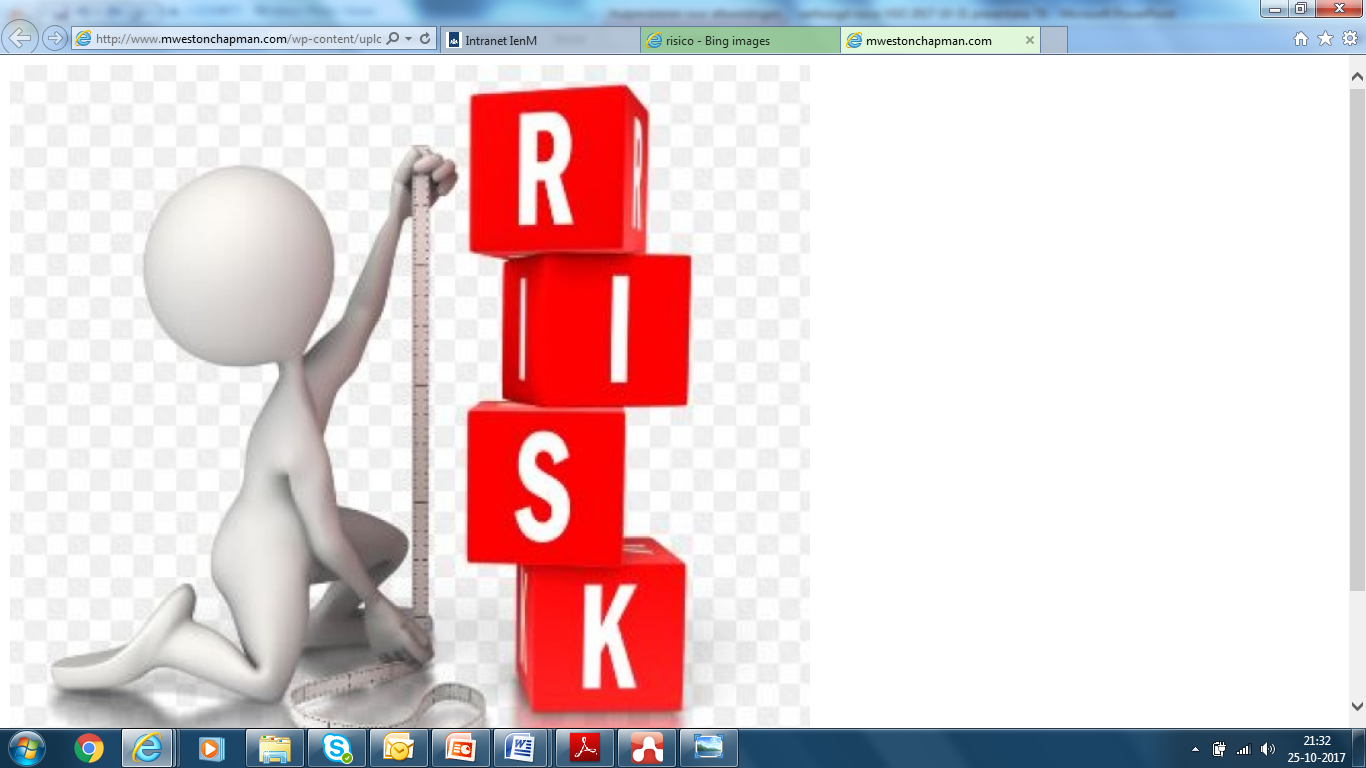 BLT op chemieleidingen: aanpak
Alle exploitanten op eenzelfde wijze gecontroleerd 

Toezichtacties:
initiële inspectie, 
QRA-inspectie + objectinspectie, 
inspectie ‘Prestatiemeting en verantwoording’ (P&V+RI&E),
inspectie ‘Beheer en onderhoud’ (B&O) + objectinspectie,
inspectie ‘Management noodsituaties’.
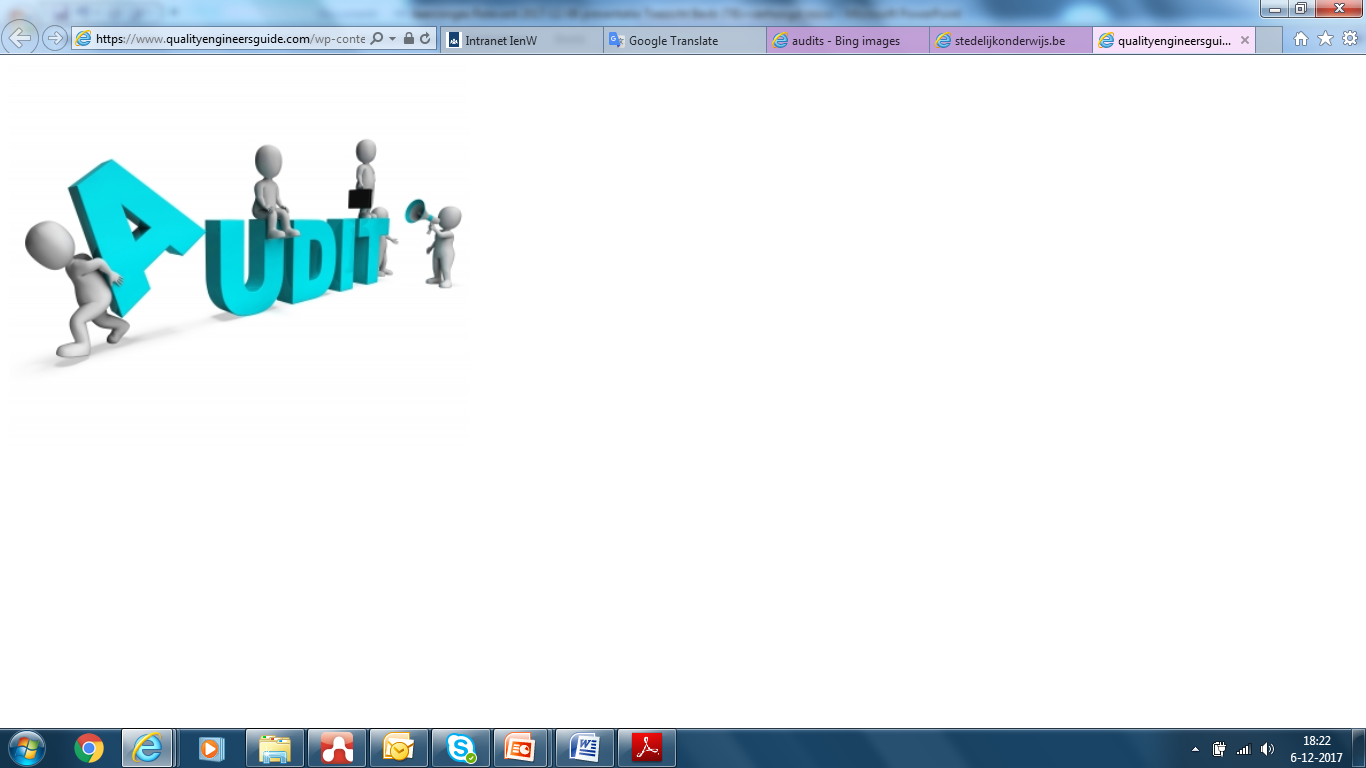 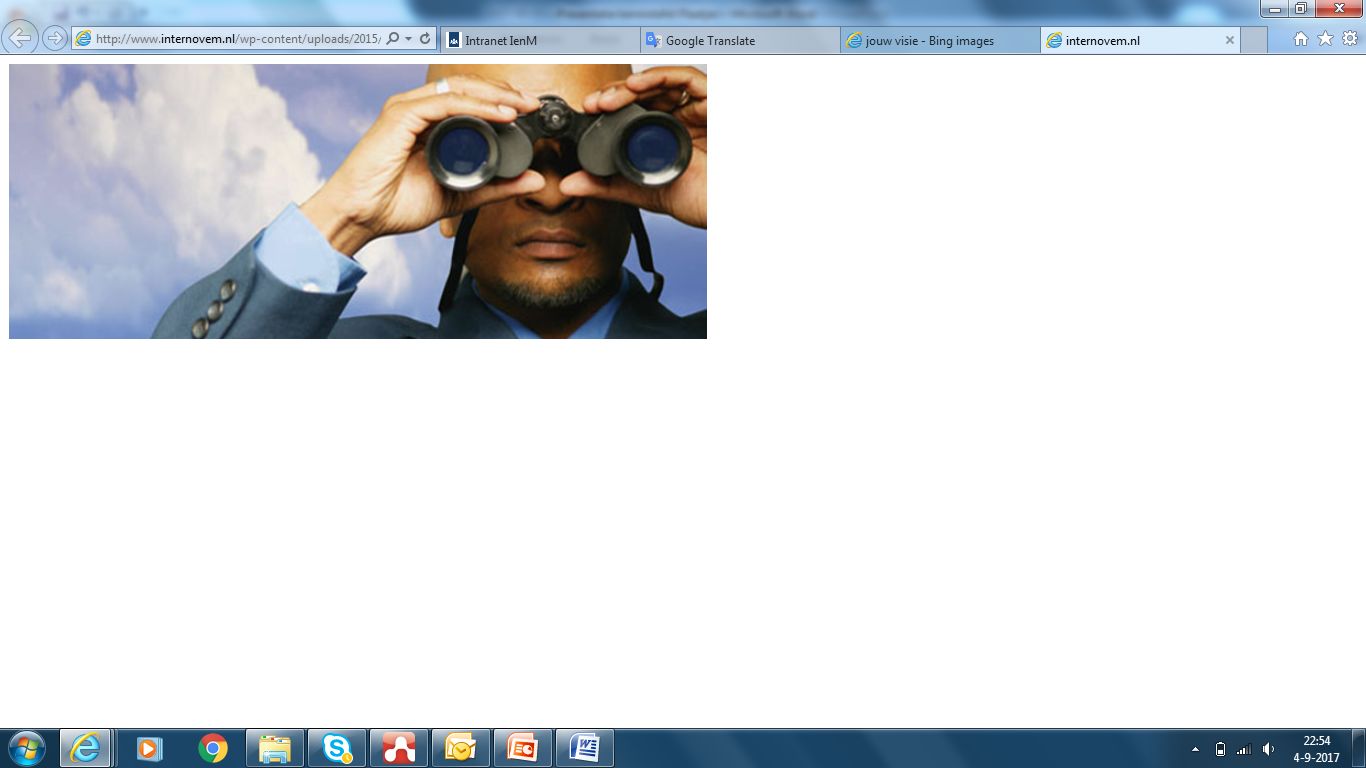 BLT stap 1: initiële inspectie
FOCUS op VBS-document:
- aanwezig,
- compleet (alle 12 verplichte VBS-elementen zijn uitgewerkt),
- geschikt.


AANDACHTSPUNTEN:
beschrijving buisleidingsysteem,
externe buisleidingen expliciet(er) in het zorgsysteem,
samenhang van de onderliggende documenten.
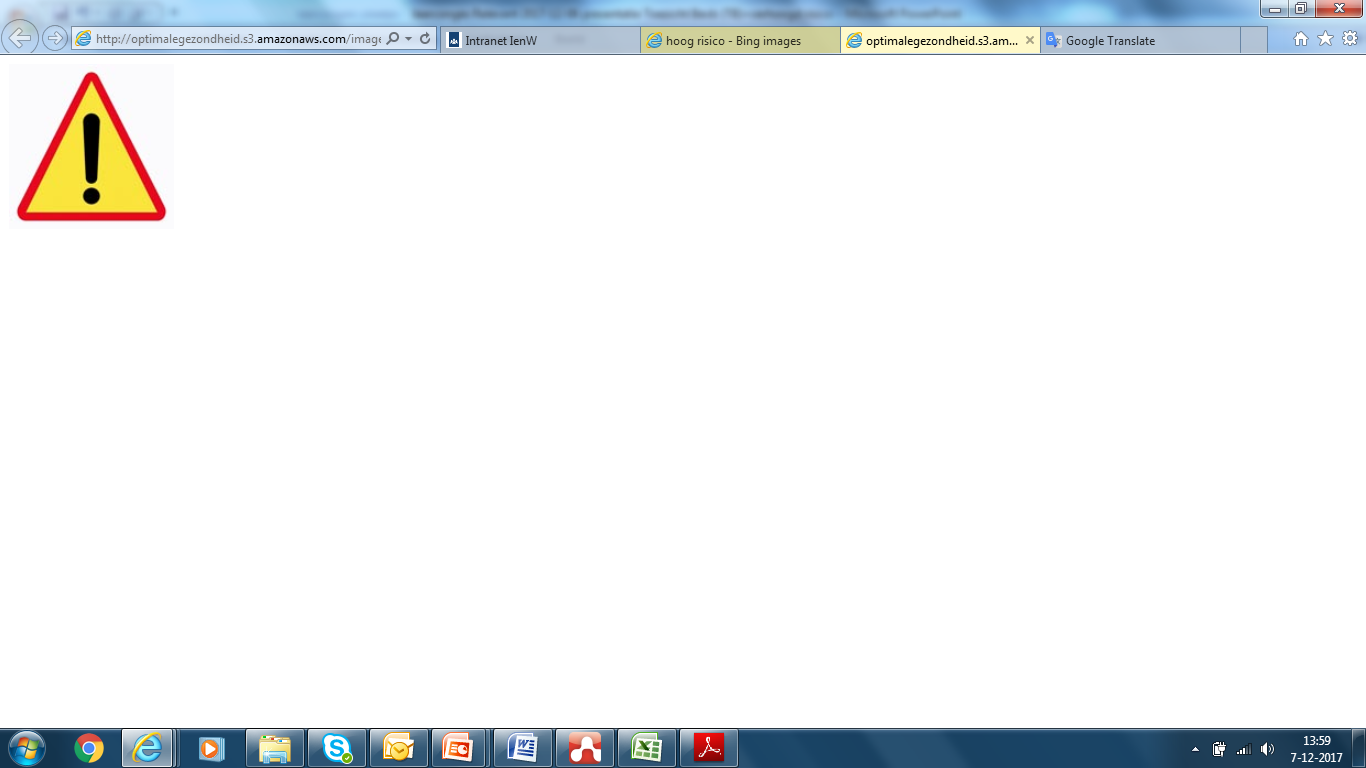 BLT stap 2: QRA
AANPAK:
alle QRA-berekeningen en onderliggende data zijn door het RIVM beoordeeld; 
per QRA is van het RIVM een advies ontvangen;
mitigerende maatregelen zijn  door de ILT beoordeeld;
tijdens een bedrijfsbezoek zijn onduidelijkheden besproken en getoetst of mitigerende maatregelen zijn geïmplementeerd;
waar nodig zijn nieuwe QRA-rapporten verlangd en zijn deze wederom beoordeeld.
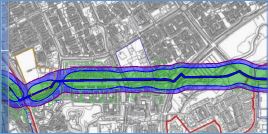 QRA
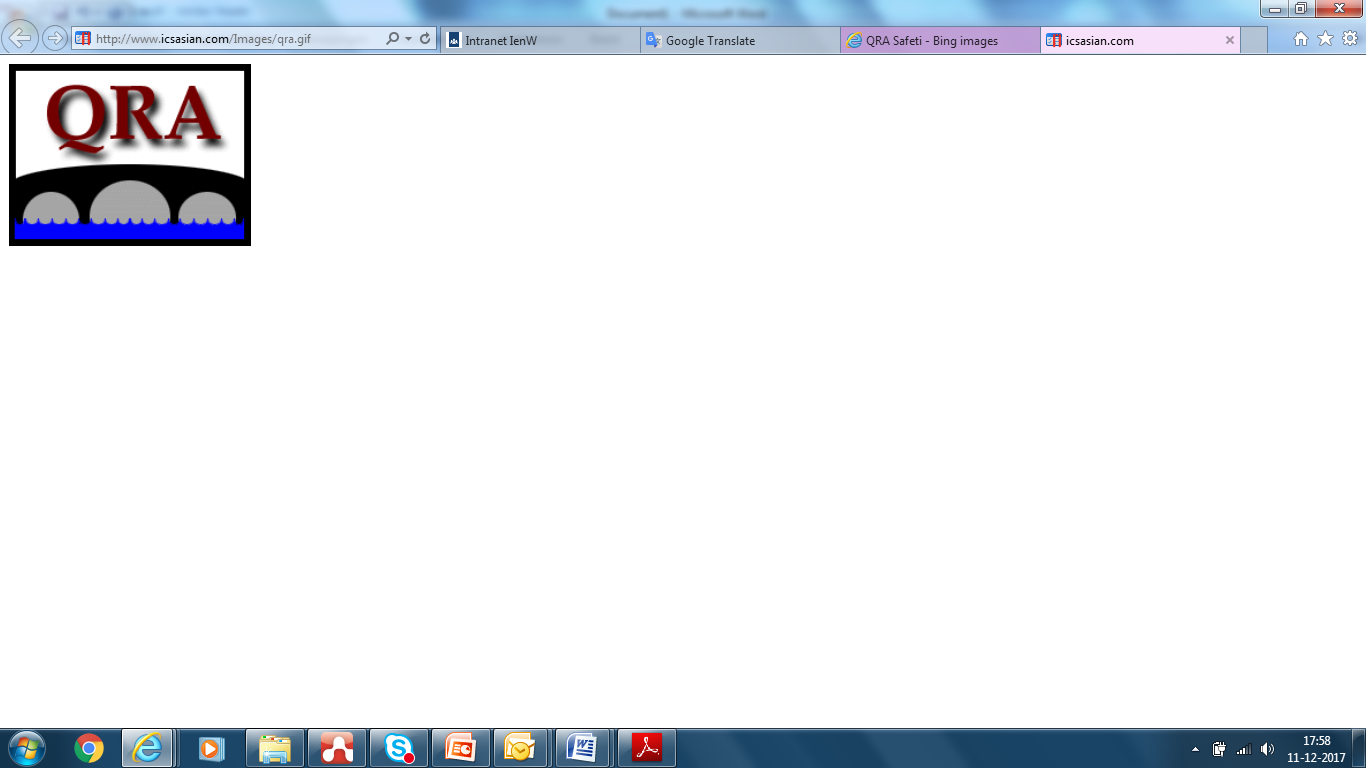 Resultaat:
contouren zijn berekend:
per leiding,
op de juiste wijze conform de Handleiding;
kwetsbare bestemmingen binnen de contouren:
adequaat geïnventariseerd, 
adequaat beoordeeld;
om contouren te verkleinen:
Stand der Techniek toegepast,
(aanvullende) mitigerende maatregelen 
    geïmplementeerd,
relevante procedures/processen aanwezig;
knelpunten zijn gesaneerd.
BLT stap 3: P&V+RIE
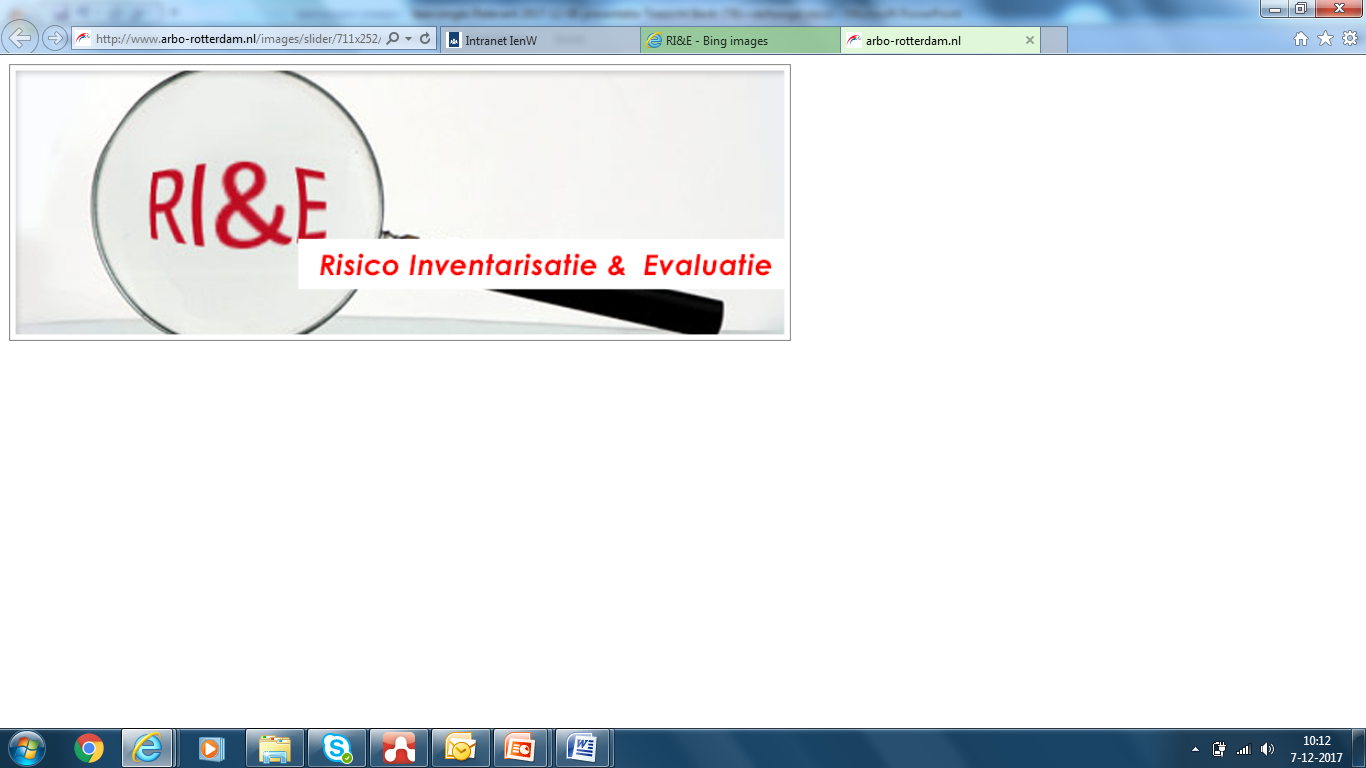 RI&E:
- risico’s zijn geïnventariseerd, geanalyseerd en geëvalueerd,
- RI&E is gedocumenteerd, compleet en actueel,
- risicoreducerende maatregelen zijn vastgelegd en passend.

Prestatiemeting en verantwoording
     (P&V):
integriteit van de buisleidingen, 
kwaliteit KPI’s, 
verdeling van taken en verantwoordelijken.
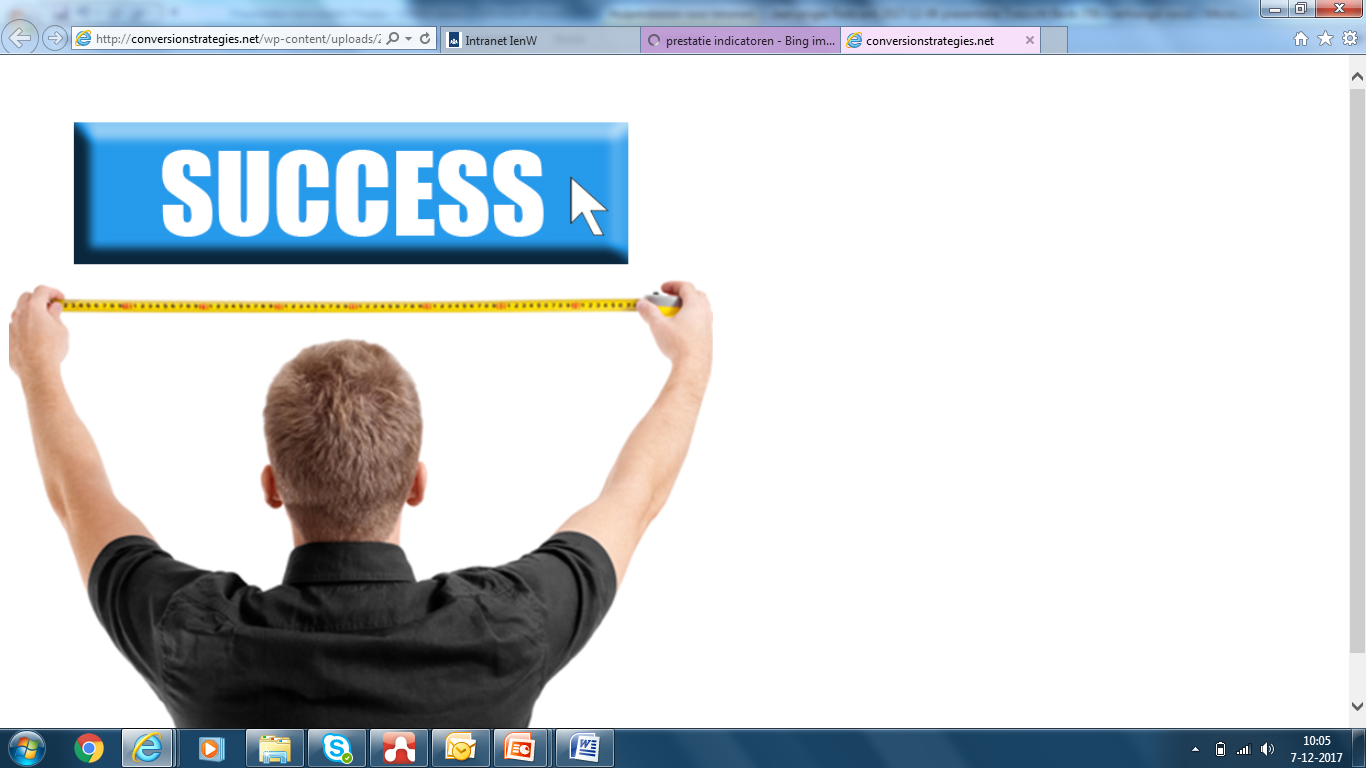 P&V+RIE
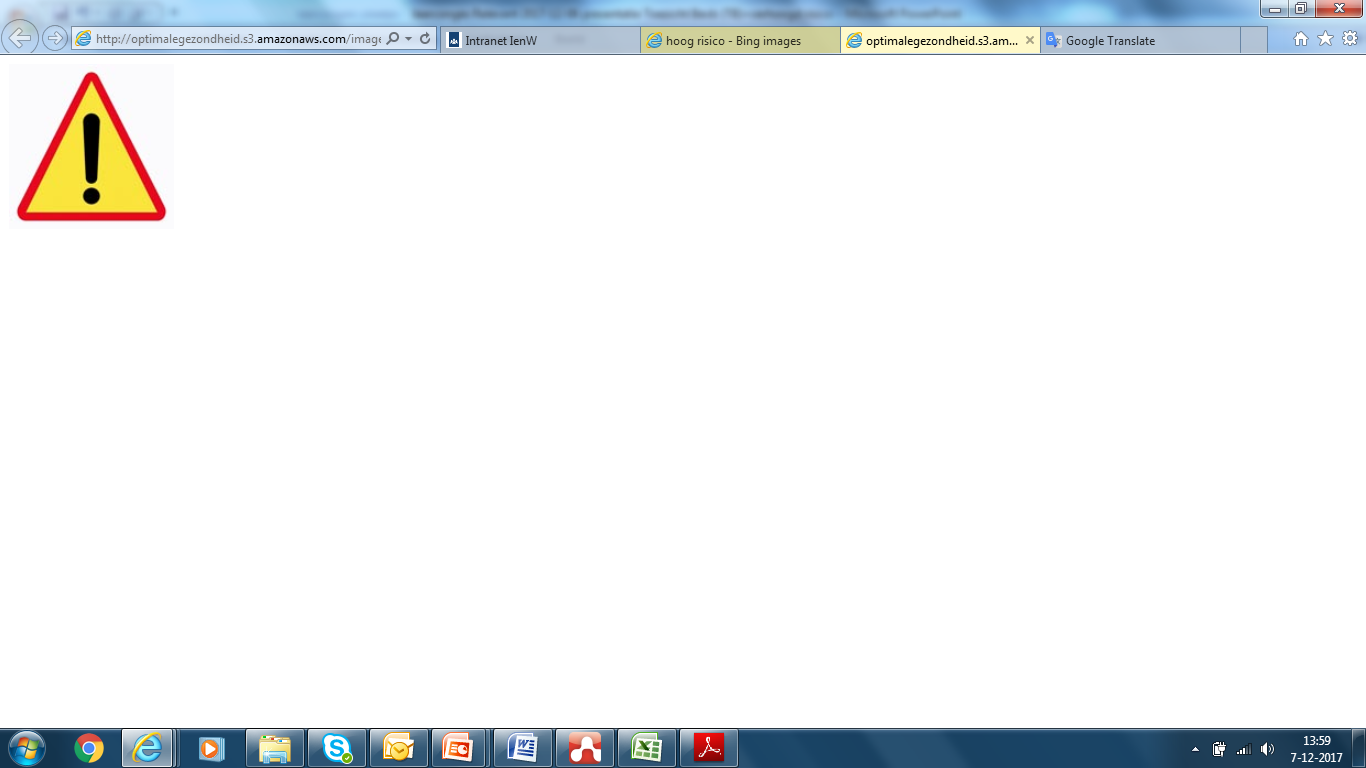 AANDACHTSPUNTEN:

kwaliteit en actualiteit RI&E, 
KPI’s geschikt om te sturen, 
(interne) audits van VBS, 
kwaliteit toestandrapportage, 
kwaliteit directiebeoordeling
BLT stap 4: management noodsituaties
FOCUS op specifieke Bevb-scenario's:
scenario’s zijn onderkend,
uitwerking in noodplan en procedures, 
worden beoefend.


AANDACHTSPUNTEN:
oefenen van het noodplan.
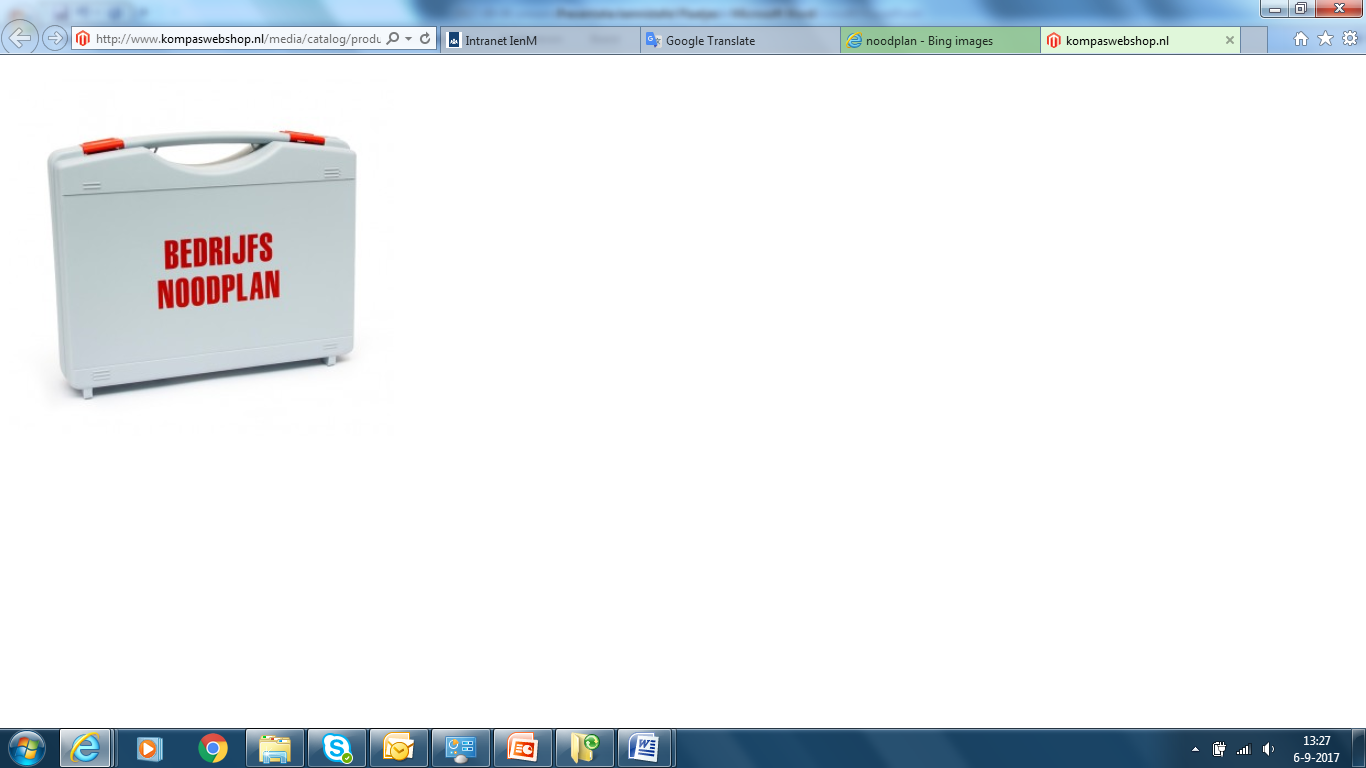 BLT thema: Beheer en onderhoud (B&O)
FOCUS op Pipeline Integrity Management System (PIMS);
een concrete beheer-/onderhoudsmaatregel uit PIMS-programma;
vanuit de maatregel is gekeken naar
het functioneren van het VBS, 
kwaliteit en implementatie van eigen procedures en instructies,
takenverdeling en toezicht. 

AANDACHTSPUNTEN:
naleving eigen procedures en 
    instructies,
voldoen aan de (NEN-)normen,
registraties.
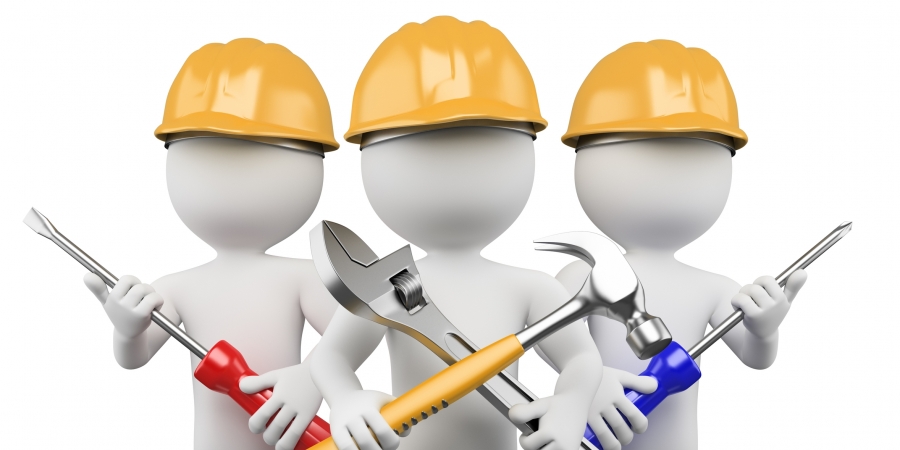 [Speaker Notes: maatregelen: ILI, KB, bewaking bedrijfsparameters, inhibitie, afsluiters, dekking/zakking/zetting, tracé controle etc. 
 aandacht voor PDCA-cyclus
 implementatie NEN 3655 en relevante NEN/ICO-normen.]
BLT op chemieleidingen: uitkomsten
goede nalevingperformance door exploitanten 
    (naleefniveau ≈ 90%); 

toch enkele bestuurlijke waarschuwingen en 
    tiental tekortkomingen en verbeterpunten; 

knelpuntsanering traject is op tijd (01-06-2017) afgerond 
    (met uitzondering van één traject).
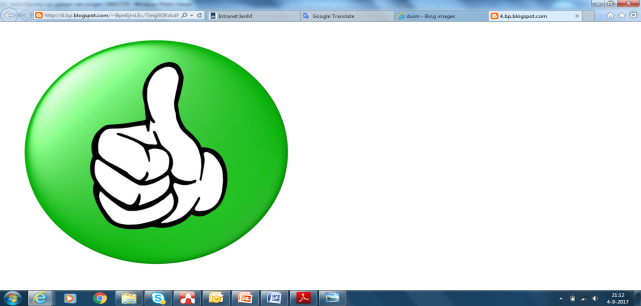 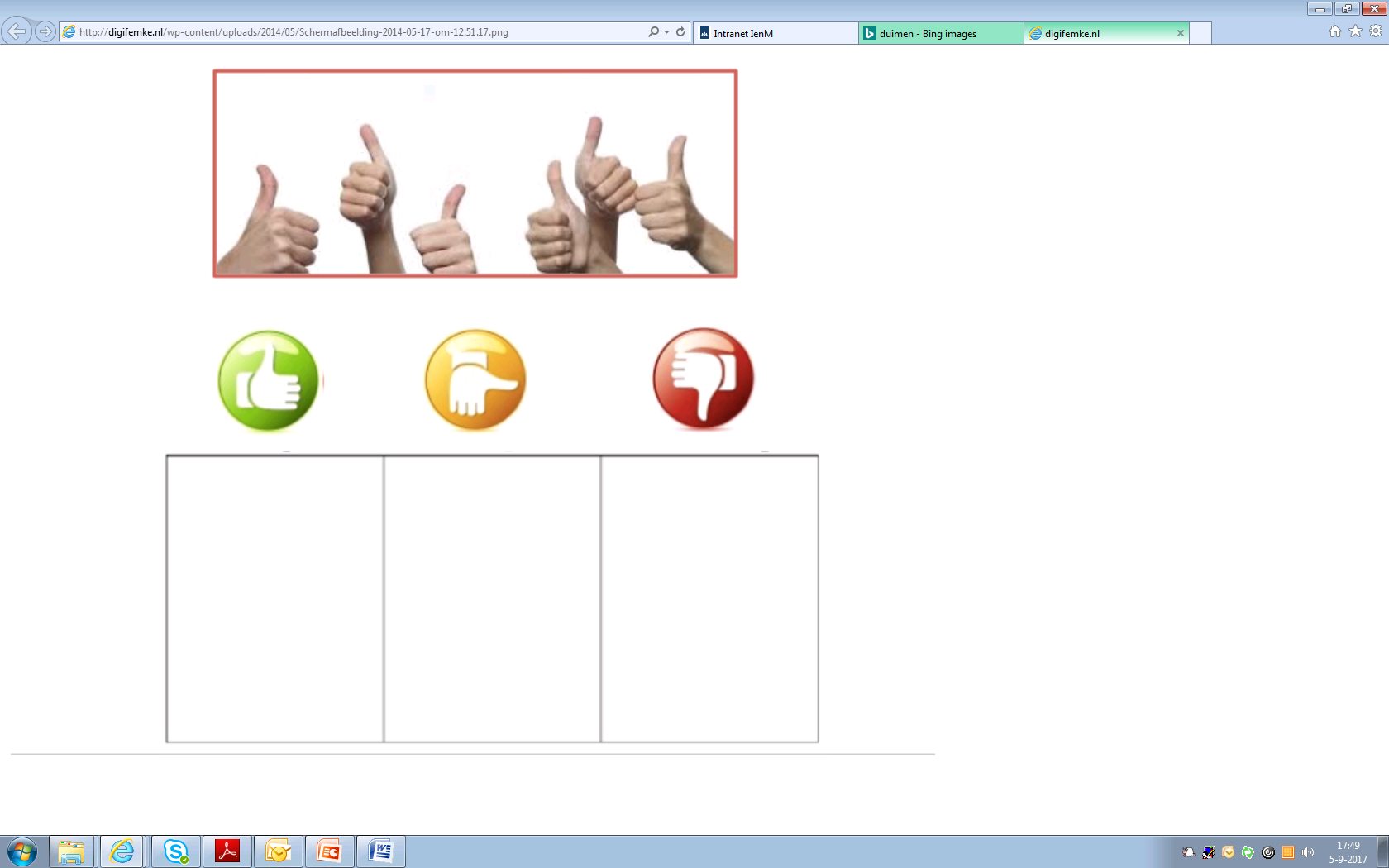 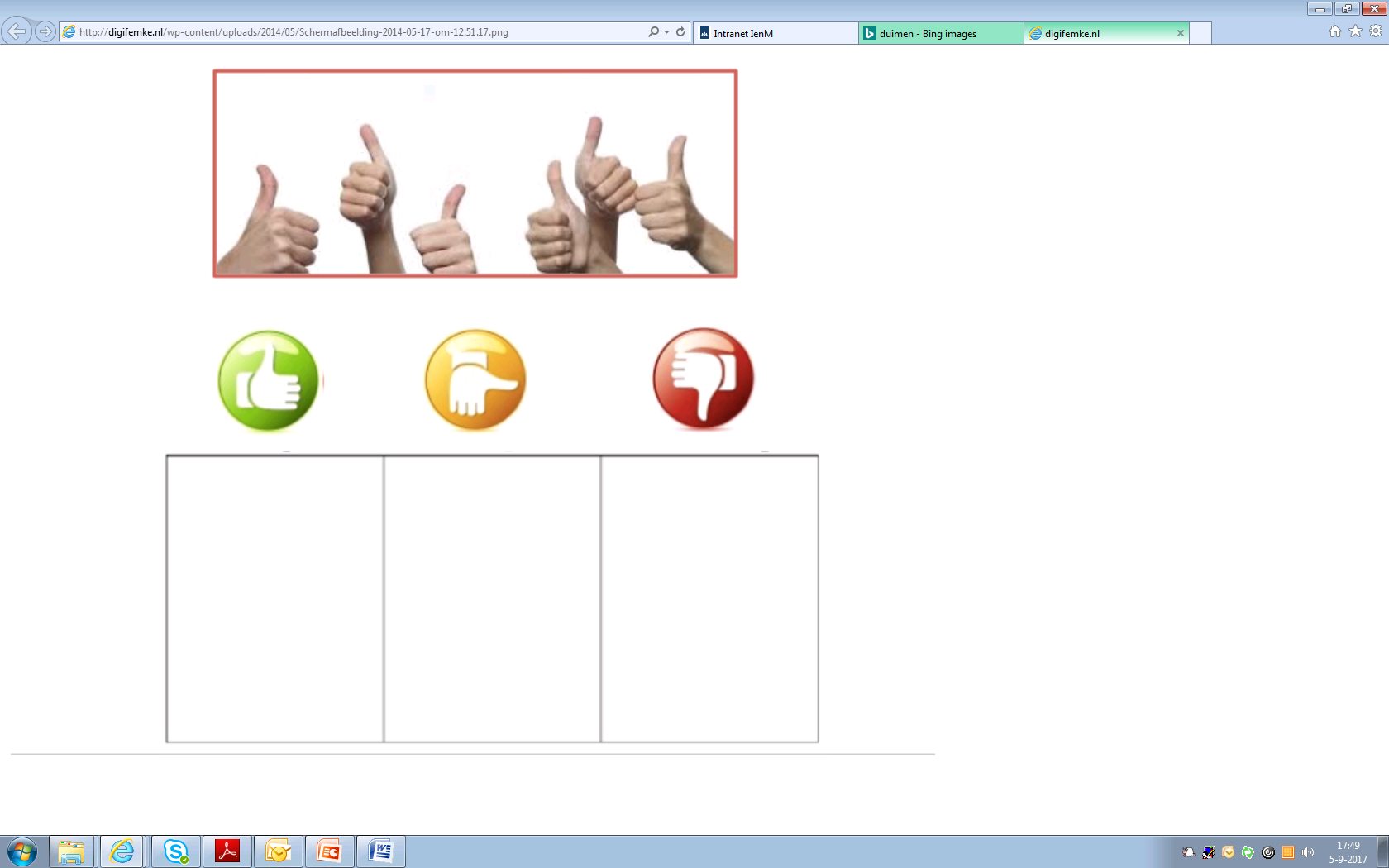 1ste helft 2017: naleving Bevb op ‘basis niveau’
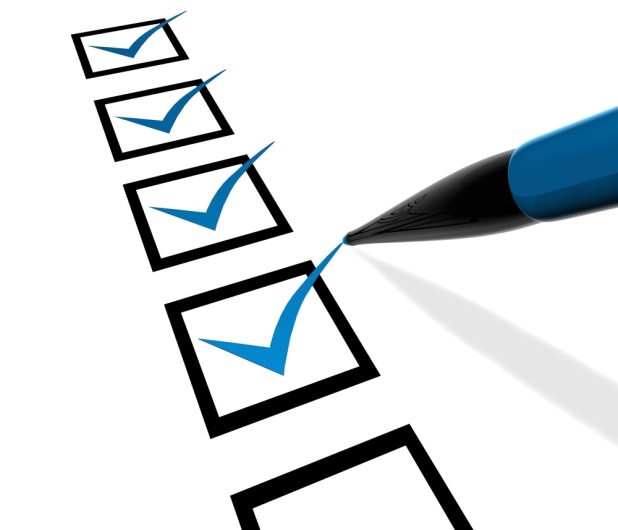 VBS:
VBS-document is actueel
VBS werkt
VBS wordt geëvalueerd en continue verbeterd

Risico’s in beeld en gedocumenteerd in RIE, QRA;

Maatregelen:
zijn passend
uitgewerkt in PIMS, procedures en instructies
geïmplementeerd.
‘basis niveau’ Bevb bereikt
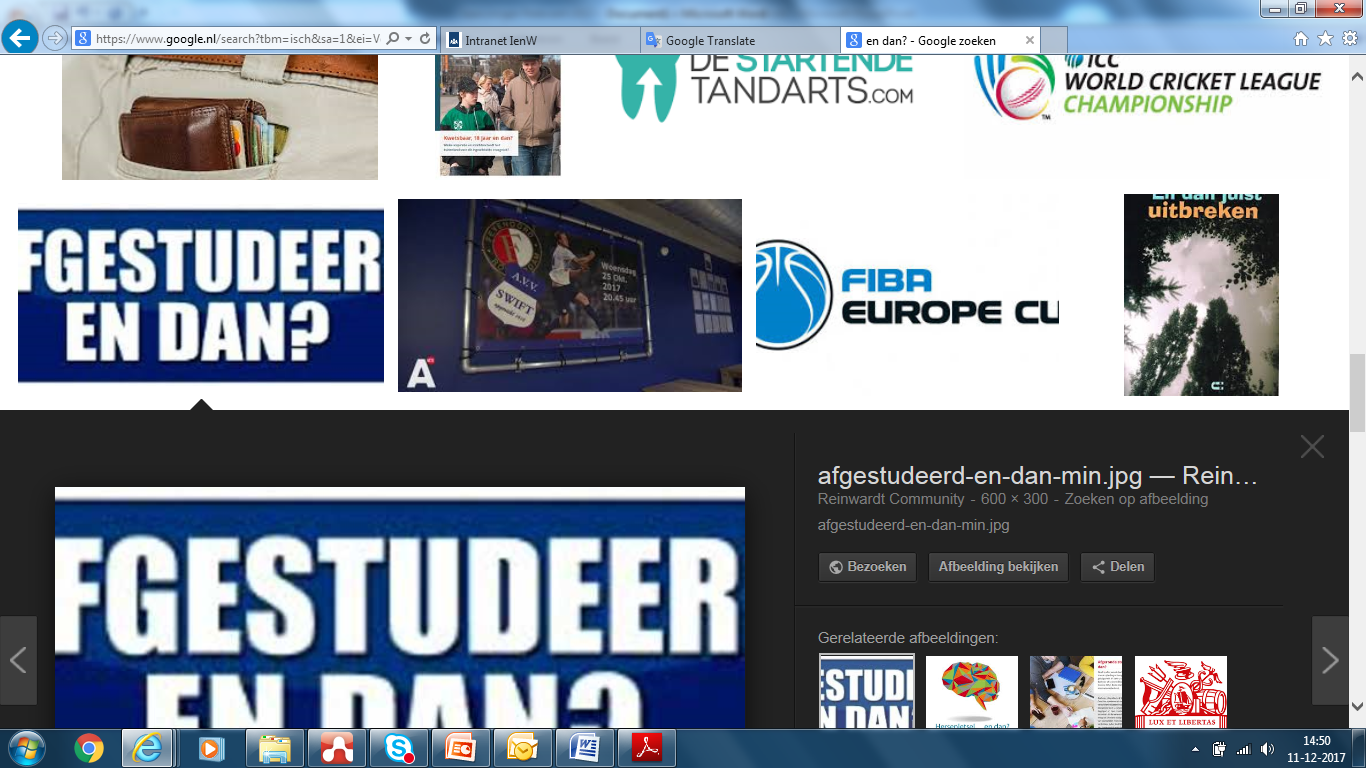 Koers ILT 2021
Koers ILT
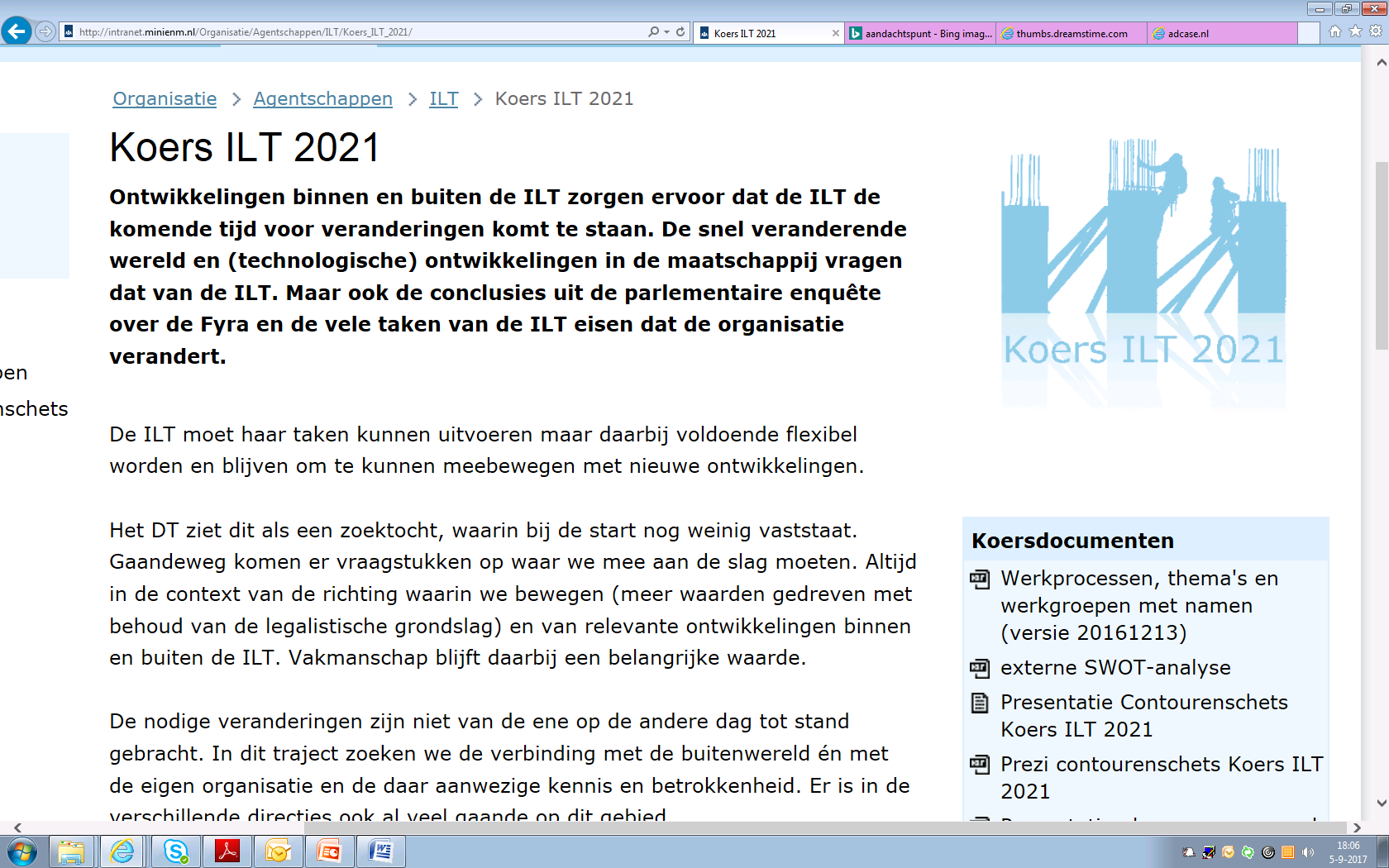 Uitgangspunten:

Zelfregulering doelgroep 
systeemgericht toezicht

Toezicht richten op de grootste risico’s
toezicht prioritering

Bij alle exploitanten toch ‘vinger aan de pols’
genoeg ‘blauw op straat’
BLT op Koers: toezicht meer richten op risico’s
! Koers ILT: beschikbare data over nalevingperformance, fysieke zaken
                   en omgevingsfactoren bijeen brengen
 actie BLT:   
 database per exploitant,
 totaal overzicht toezichtspeelveld. 

! Koers ILT: data analyse
actie BLT: 
analyse beschikbare data, 
toezichtprioritering.
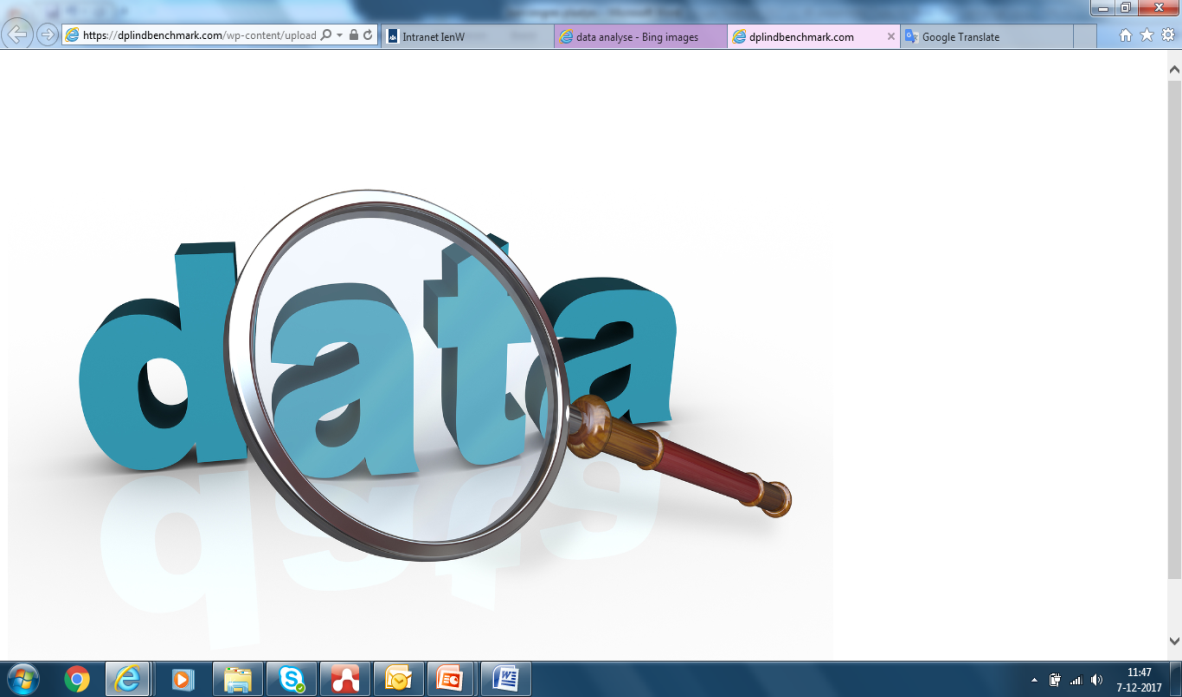 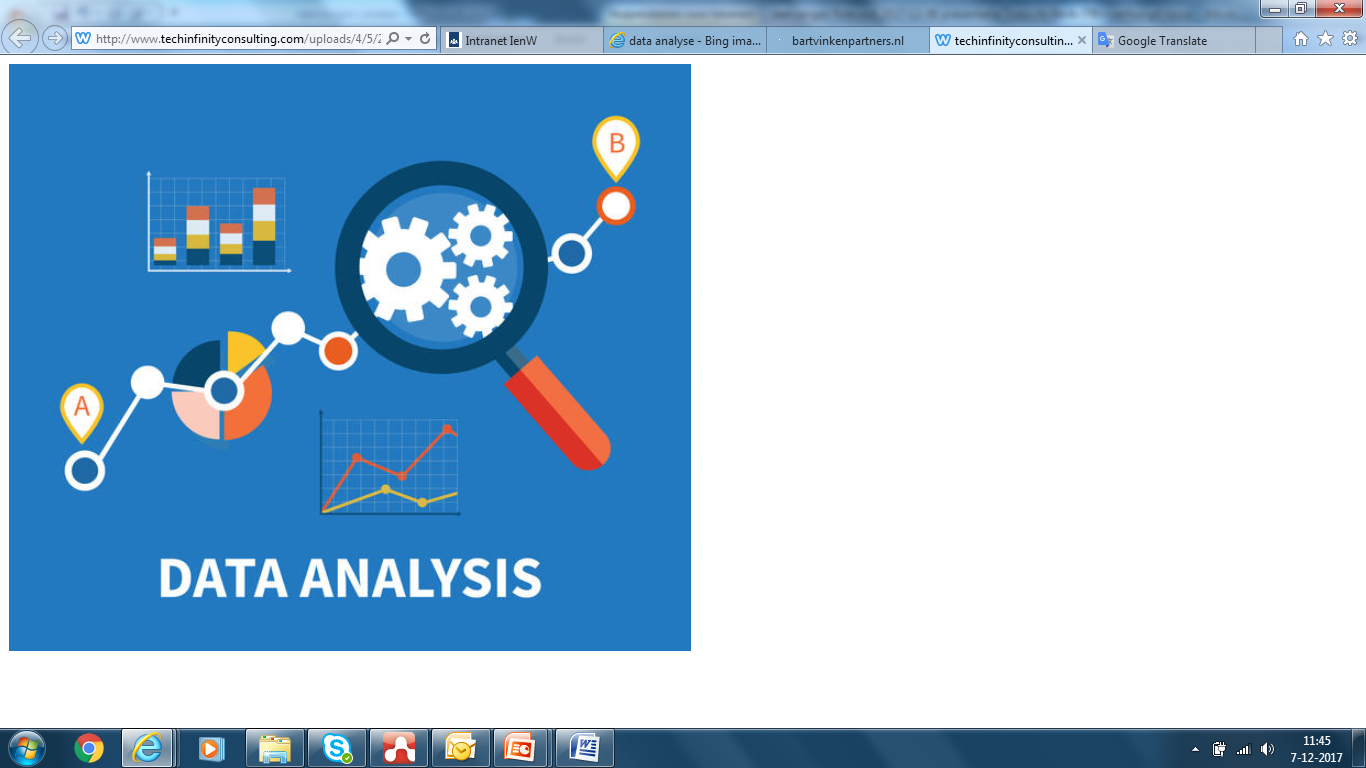 BLT risicogericht
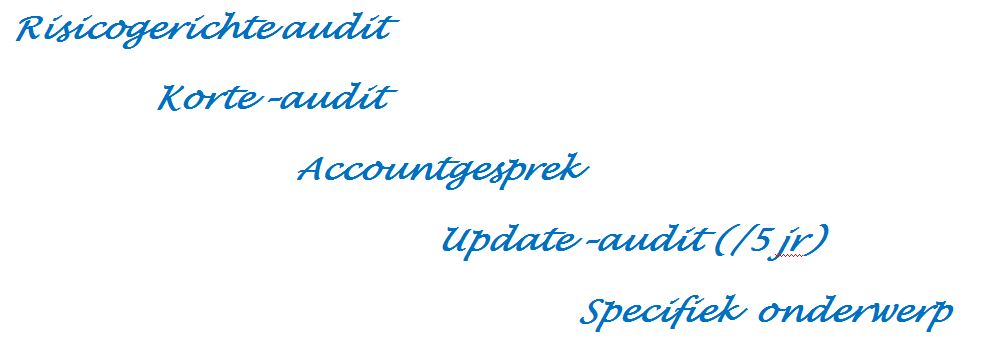 BLT: 2de helft 2017 en 2018
lage risico’s
Vinger aan de pols

Check basisniveau van naleving Bevb.

Korte compliance audit door 1 inspecteur: 
documentatiecontrole,
toezichtbezoek.

Toetskader:
-  Bevb en Revb,
NEN 3655, NEN-ISO 19600, 
    NEN-EN-ISO 19011, NEN-EN-ISO 14001 en NEN-EN-ISO 9001.
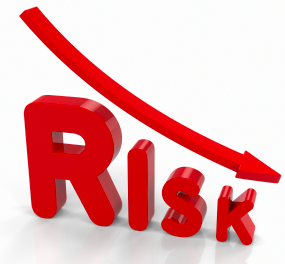 [Speaker Notes: Conform NEN-ISO 19600 -2014-nl Compliancemanagementsystemen Richtlijnen]
hoge risico’s:
Risicogerichte inspecties

 2 risico-onderwerpen: ‘dekkingsmanco’s’ en ‘management of change’
zijn uitgewerkt en 
getoetst aan praktijk (pilot-inspecties);

 aanpak en resultaten worden geëvalueerd;

 vanuit leerpunten:
vaststellen aanpak risicogericht(er) toezicht 2018
(nieuwe) risico-onderwerpen.
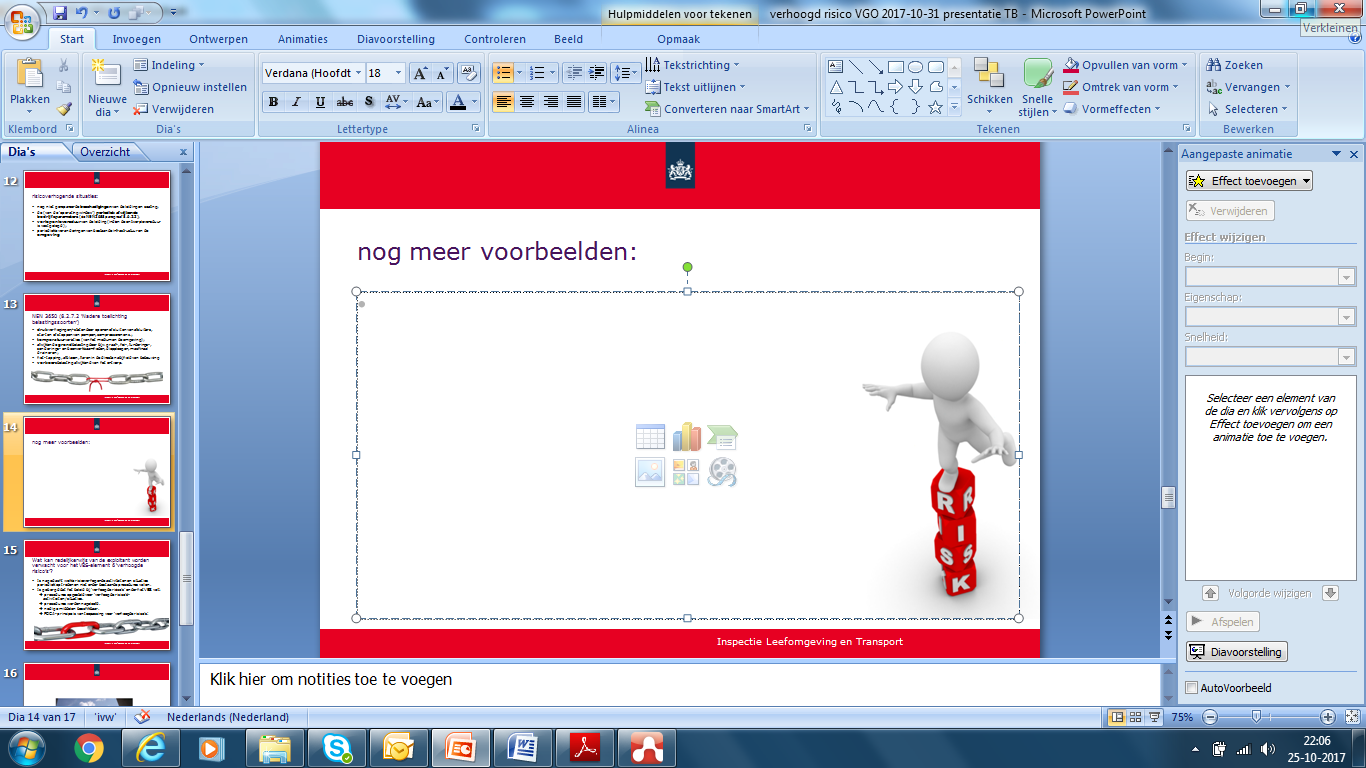 [Speaker Notes: voor ‘bedrijfsparameters’ zie NEN 3655 paragraaf 5.6.2.3]
BLT 2017: top-3 risico’s
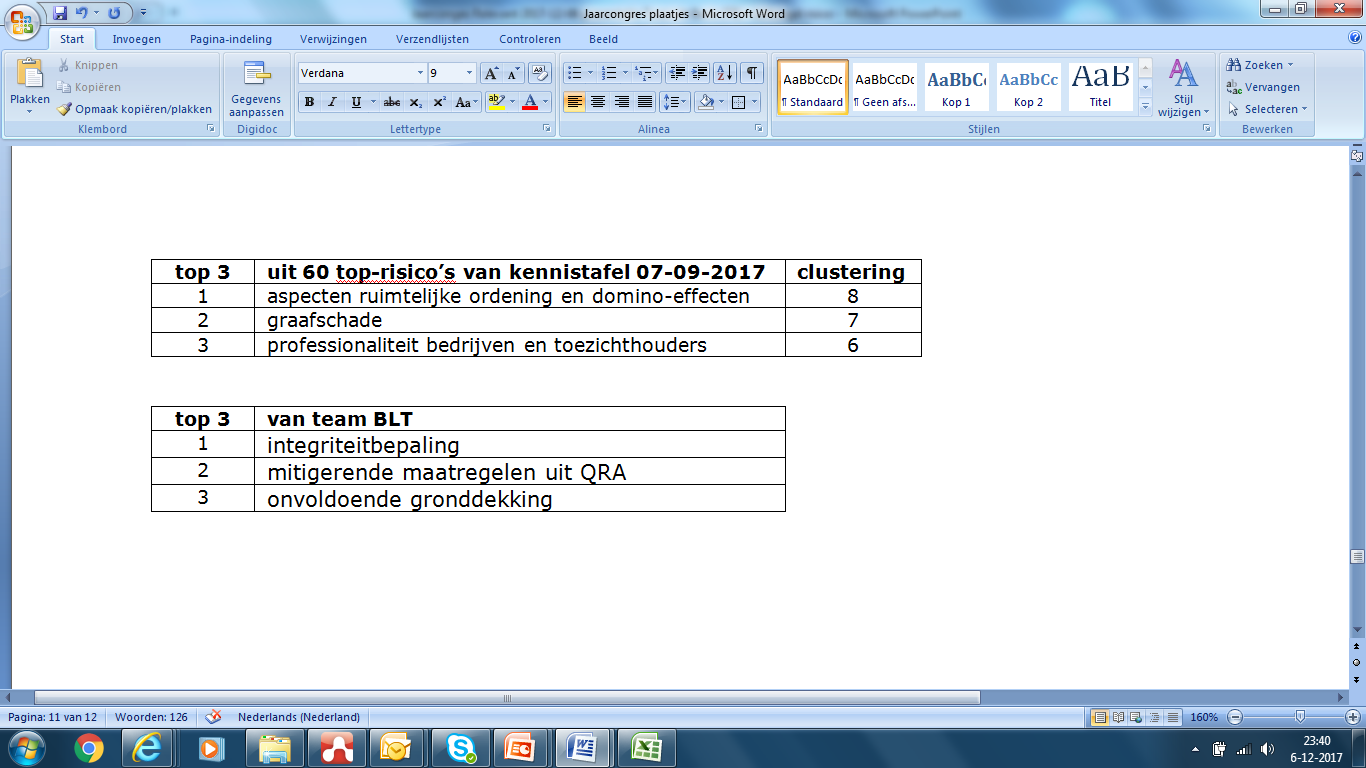 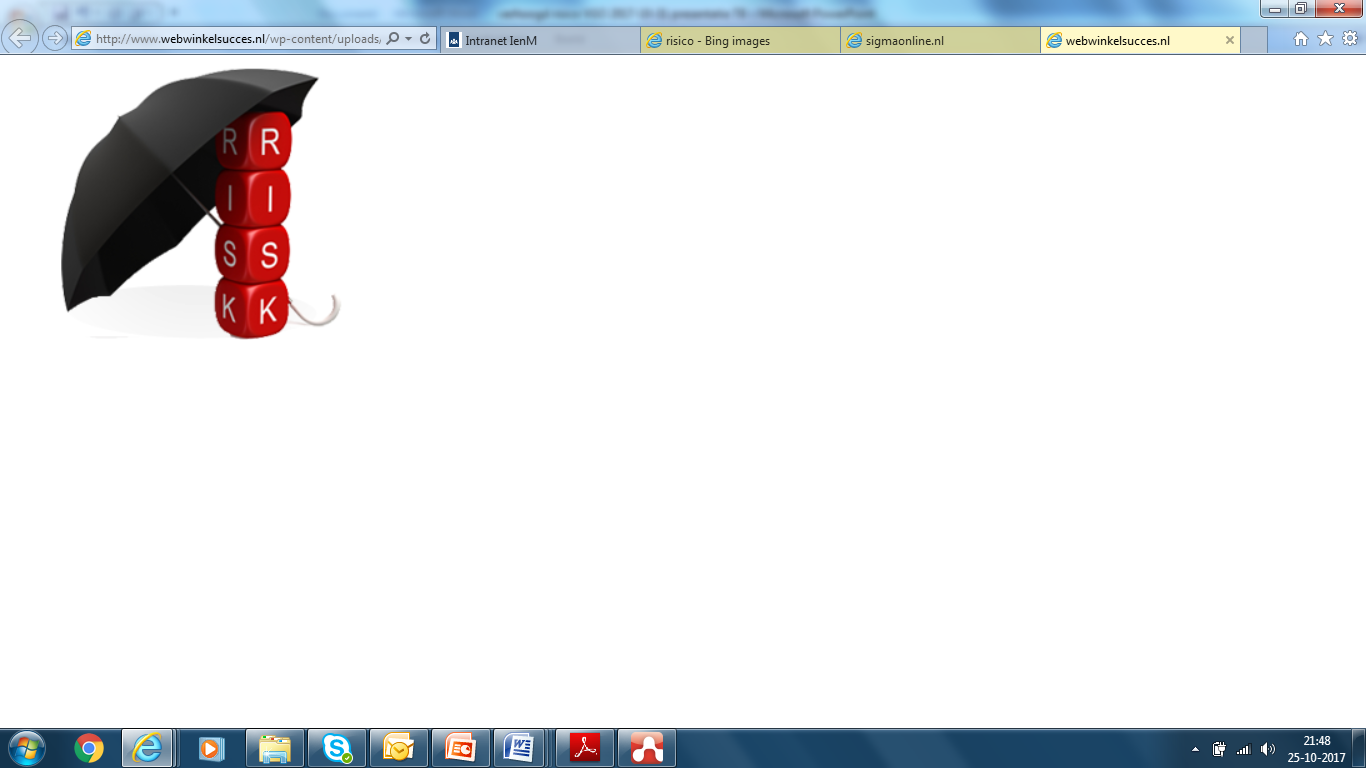 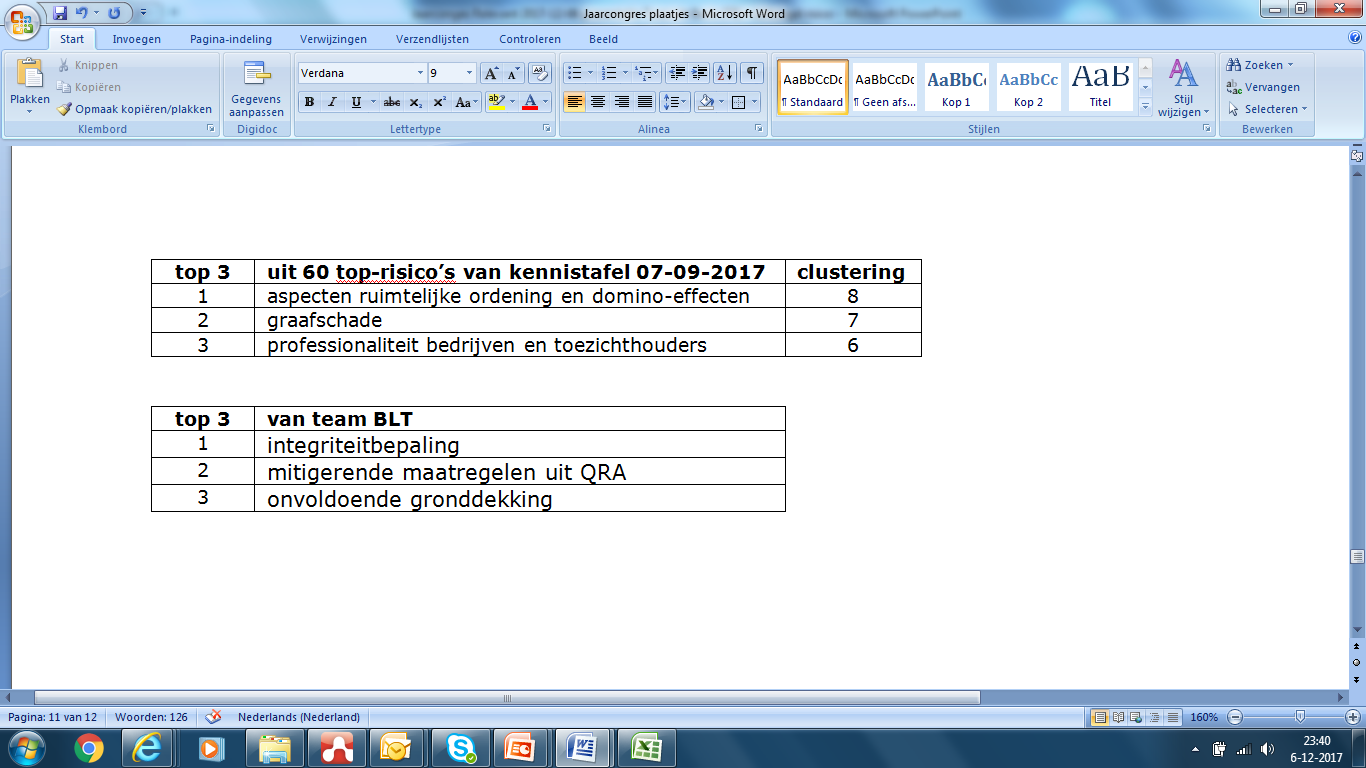 Klaar voor interactie?
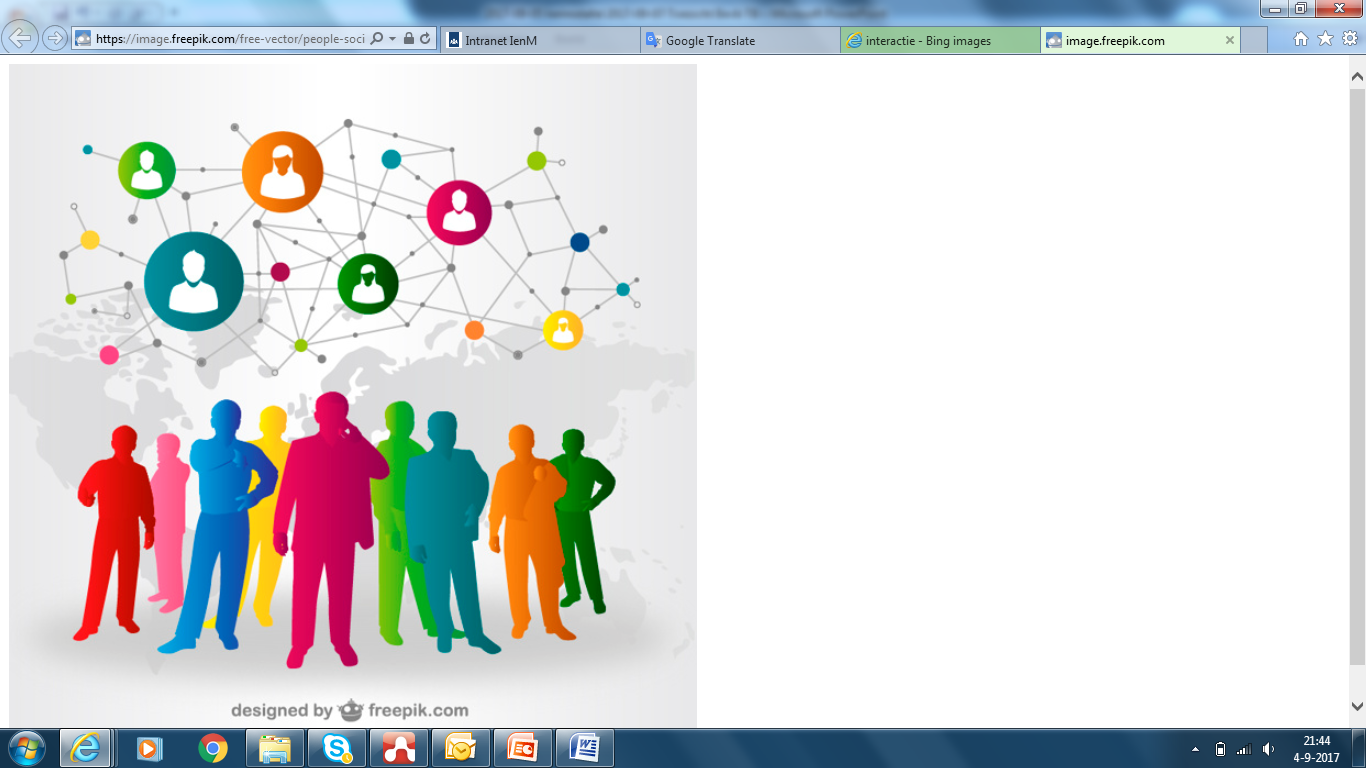 Risico: professionaliteit toezichthouders
Kennistafel 7 september 2017, risico’s:
onvoldoende kennis/menskracht bij controlerende instanties,
toezicht op de overheid
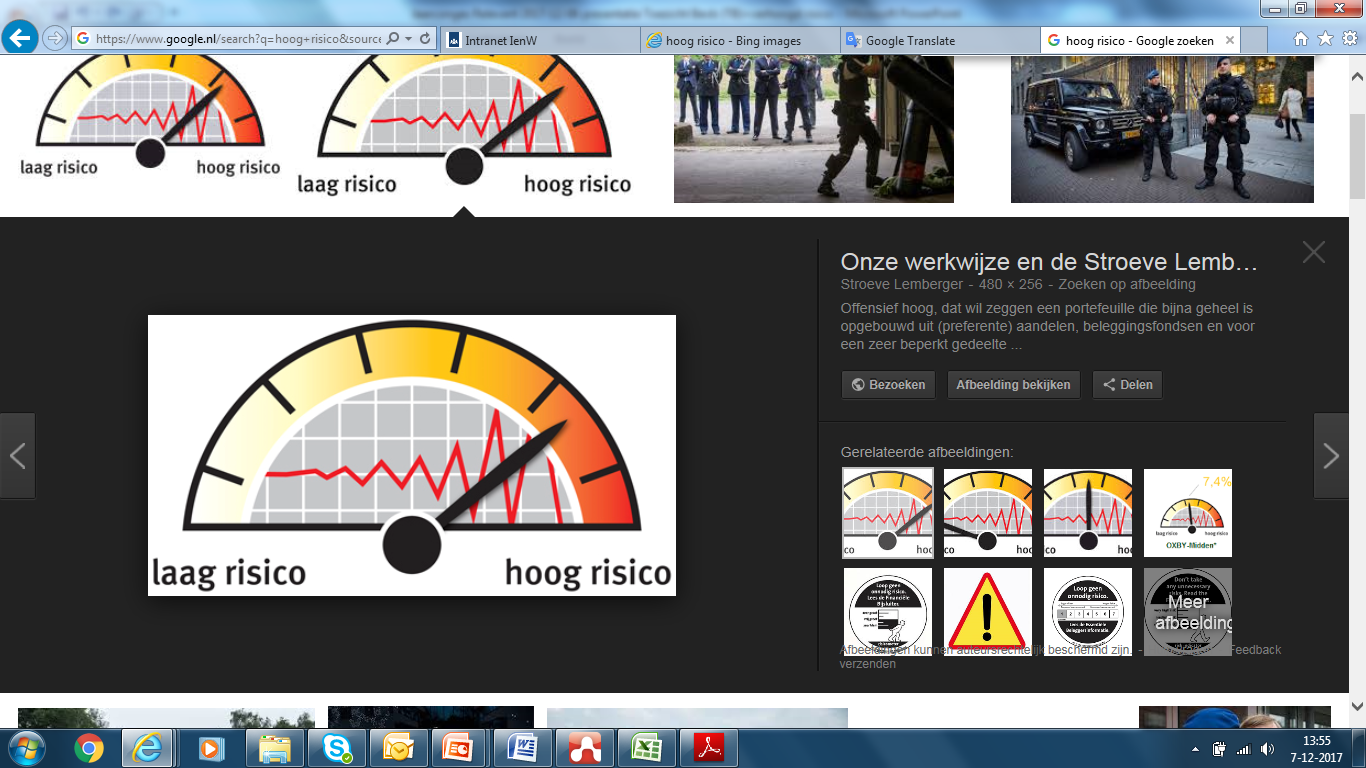 CASUS
Situatie: 
Door een Bevb-buisleiding wordt een toxisch product getransporteerd. 
In combinatie zelfs met geringe hoeveelheden water is het product zeer 
corrosief. Om inwendige corrosie te voorkomen wordt het product gedroogd. 
De hoeveelheid restwater in het product moet < 10 ppm zijn en 
wordt continue gemeten.
Het is niet mogelijk om de leiding inwendig te inspecteren (door ILI).
 
De vraag: waarop moet een goede toezichthouder letten binnen 
                  een risicogerichte  inspectie?
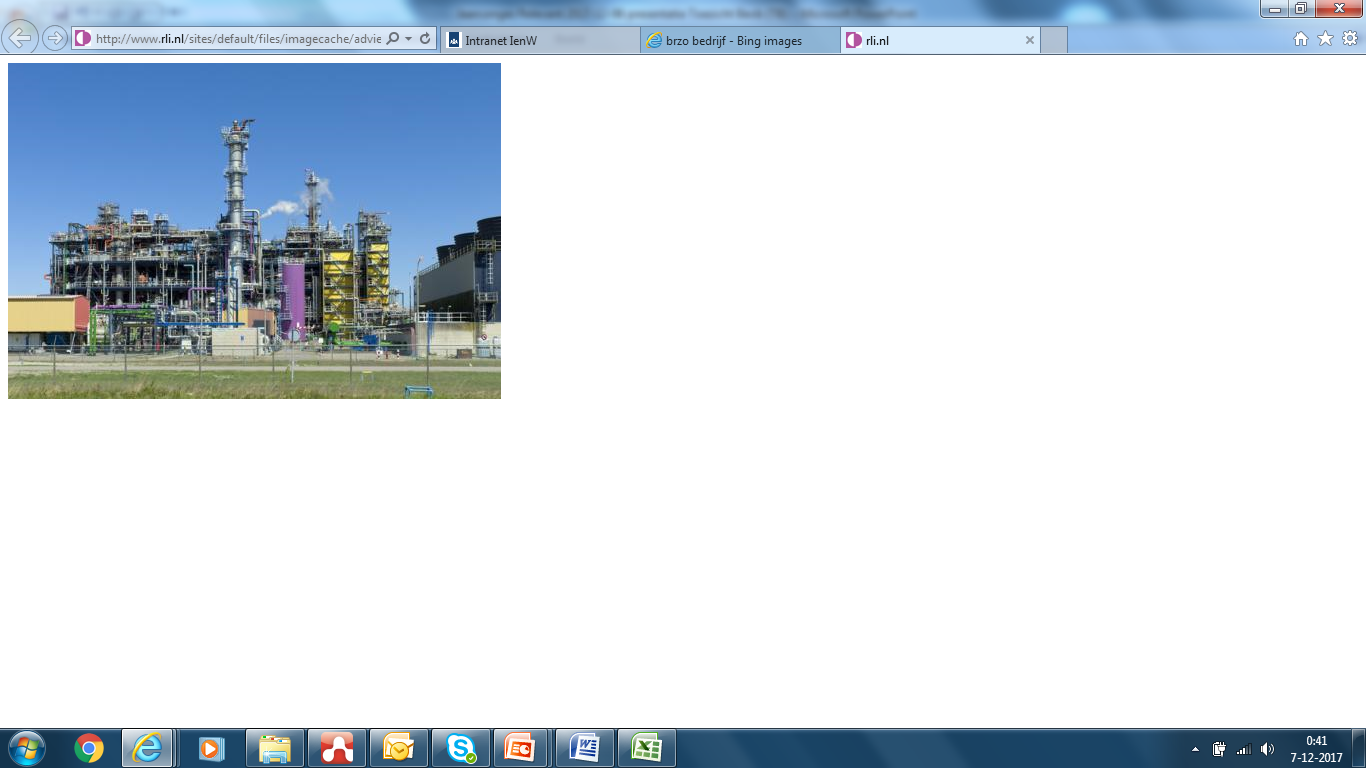 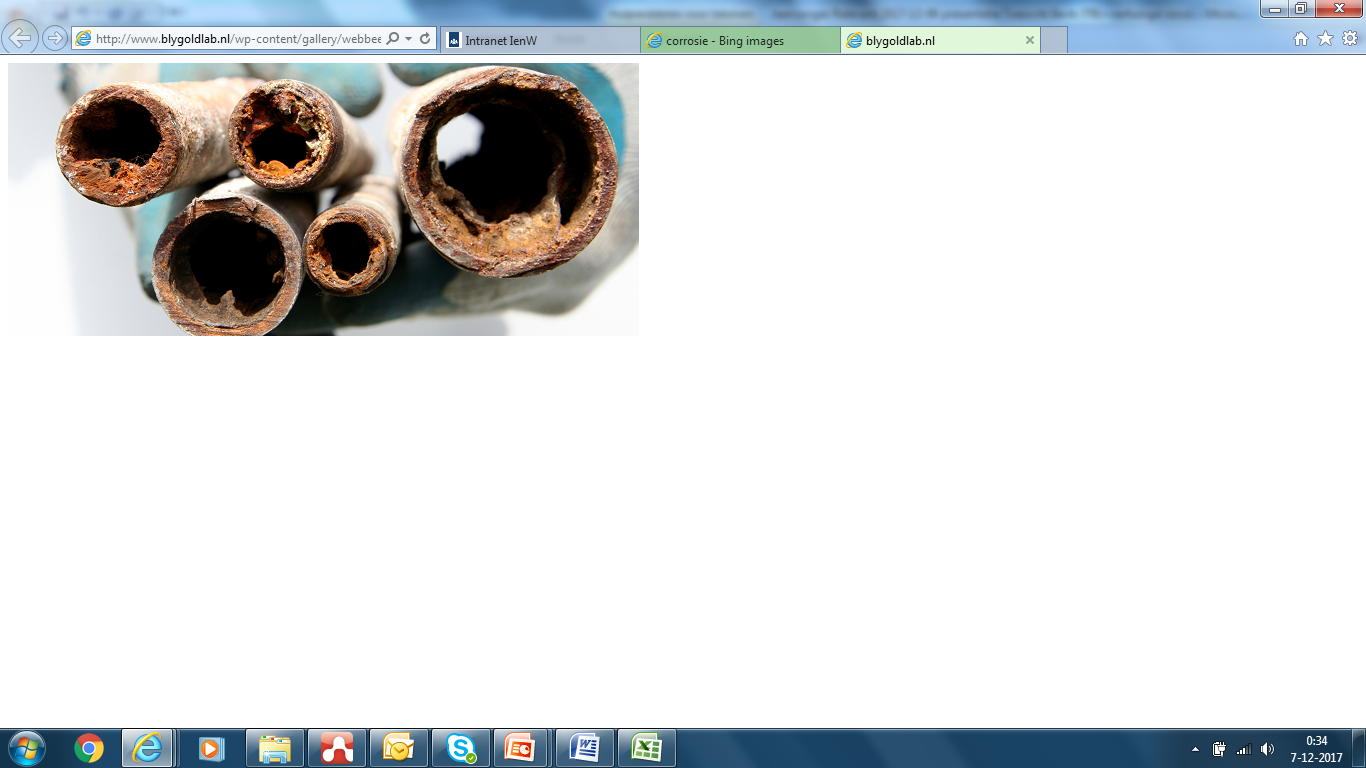 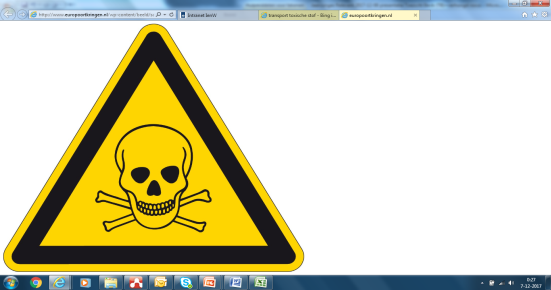 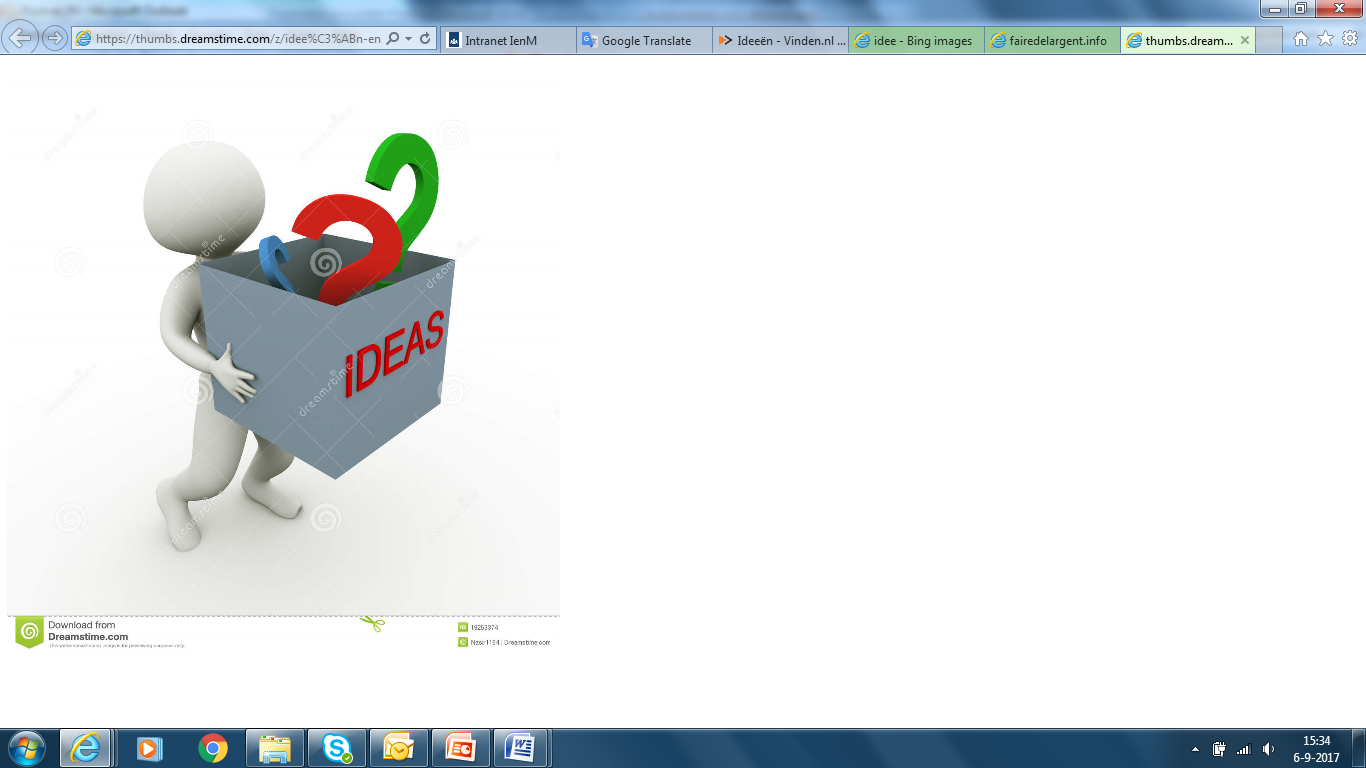 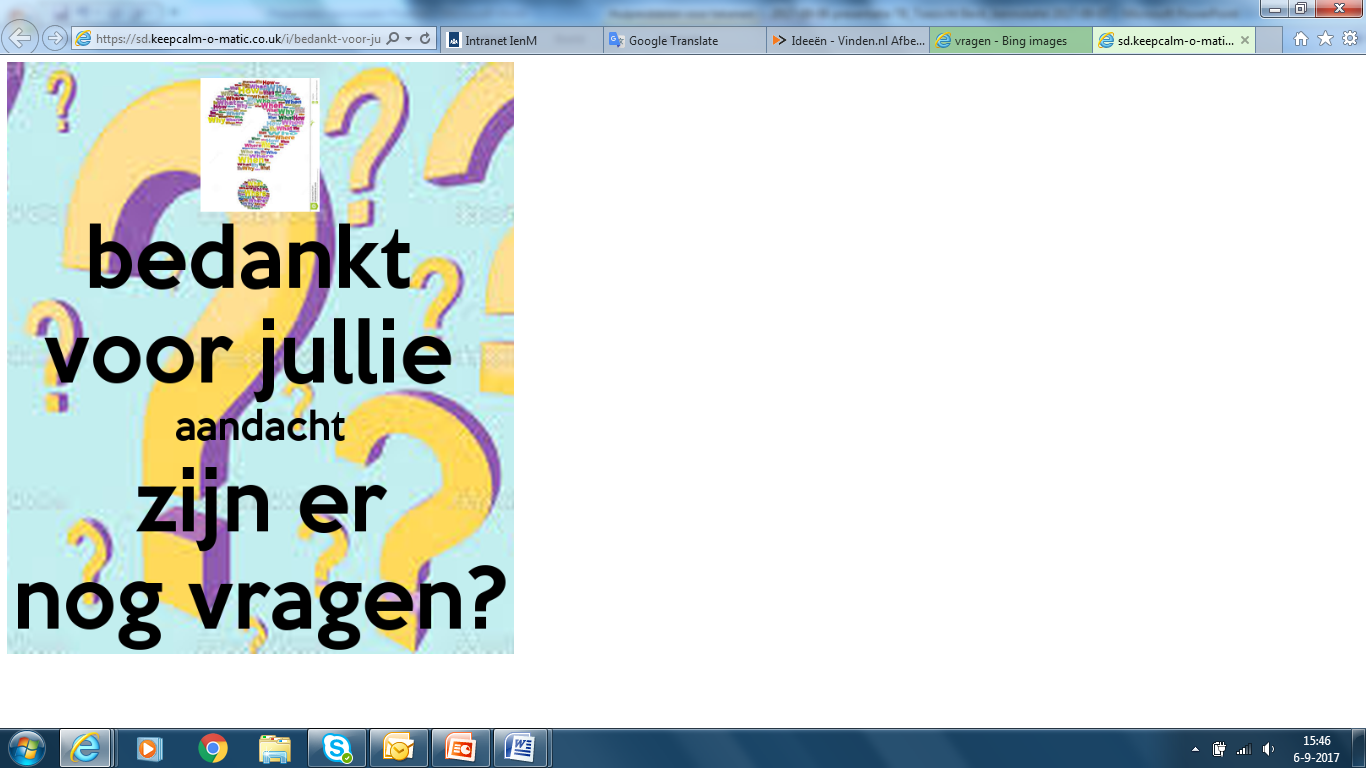